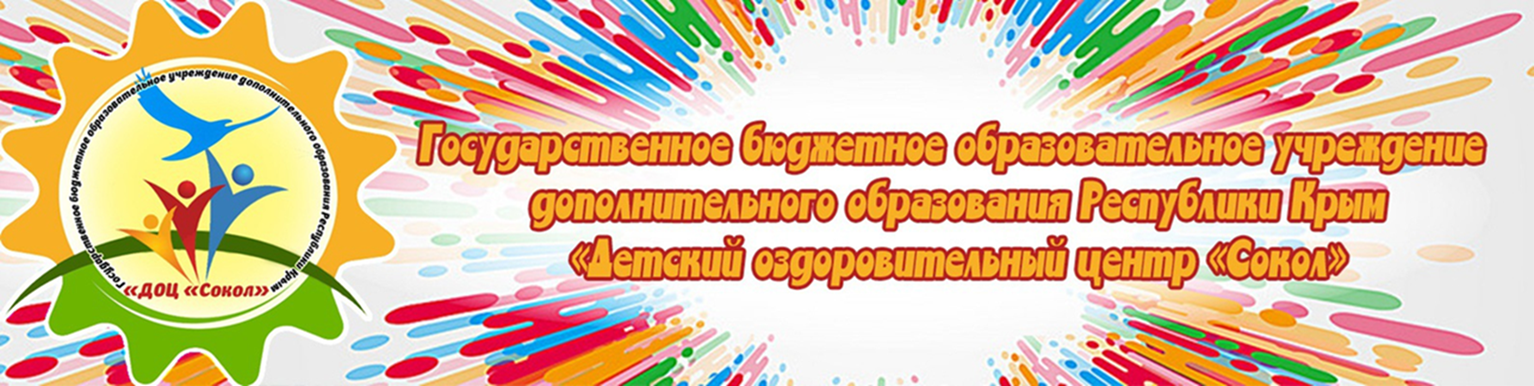 События первой профильной смены сезона 2024 года«Юные исследователи природы. Орлята – время открытий» (18июня-8 июля)
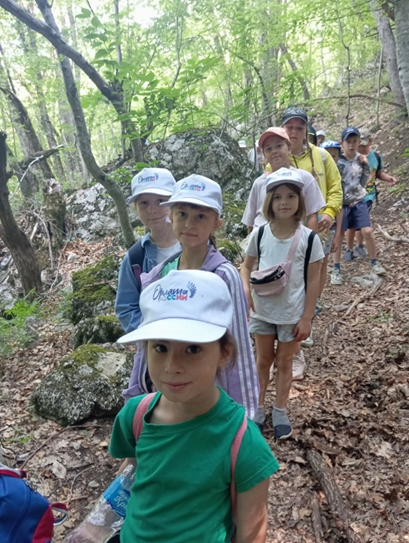 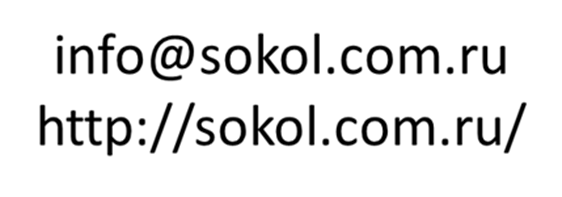 СТАРТ СМЕНЫ (НАЧАЛО)
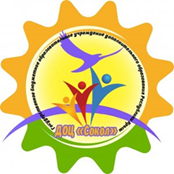 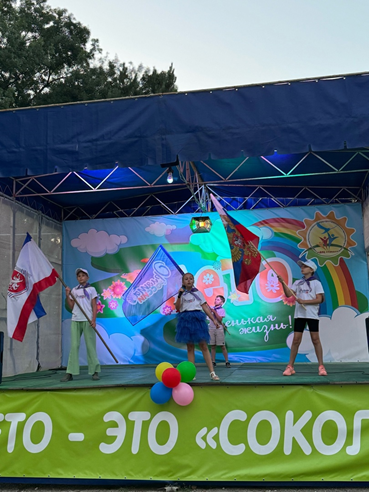 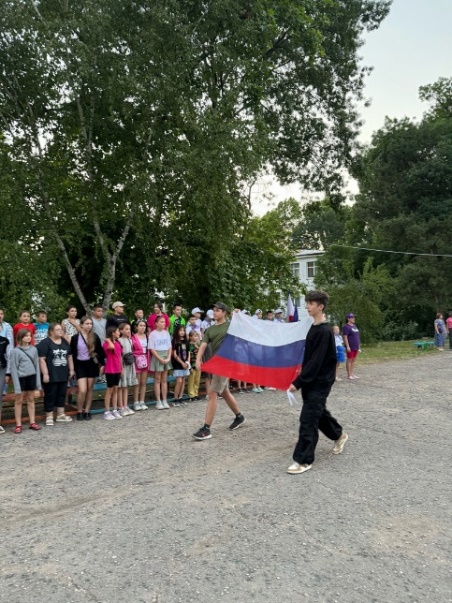 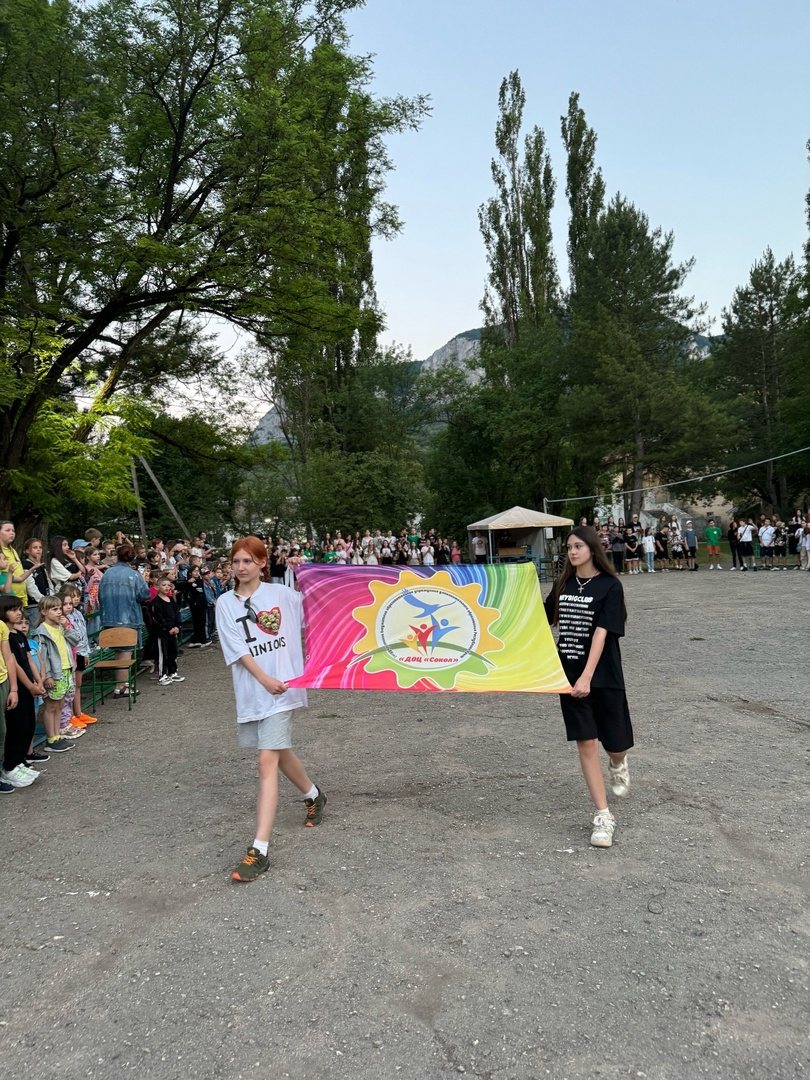 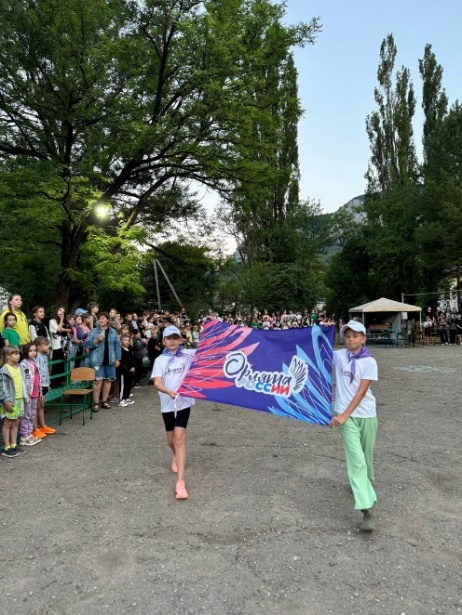 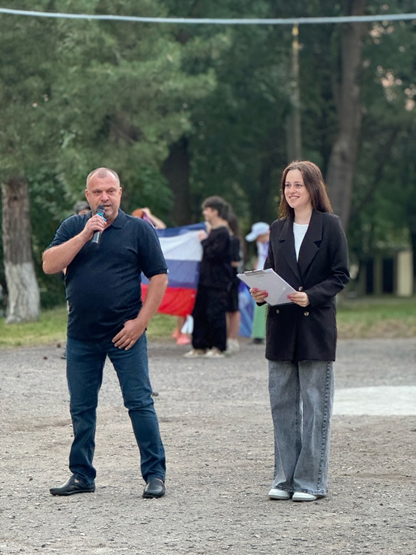 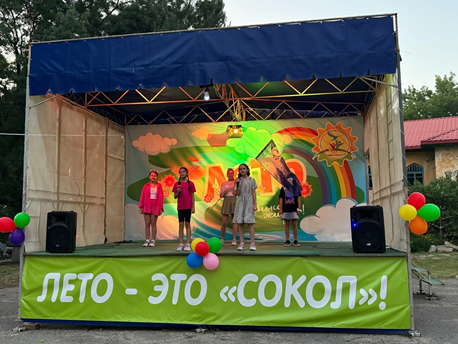 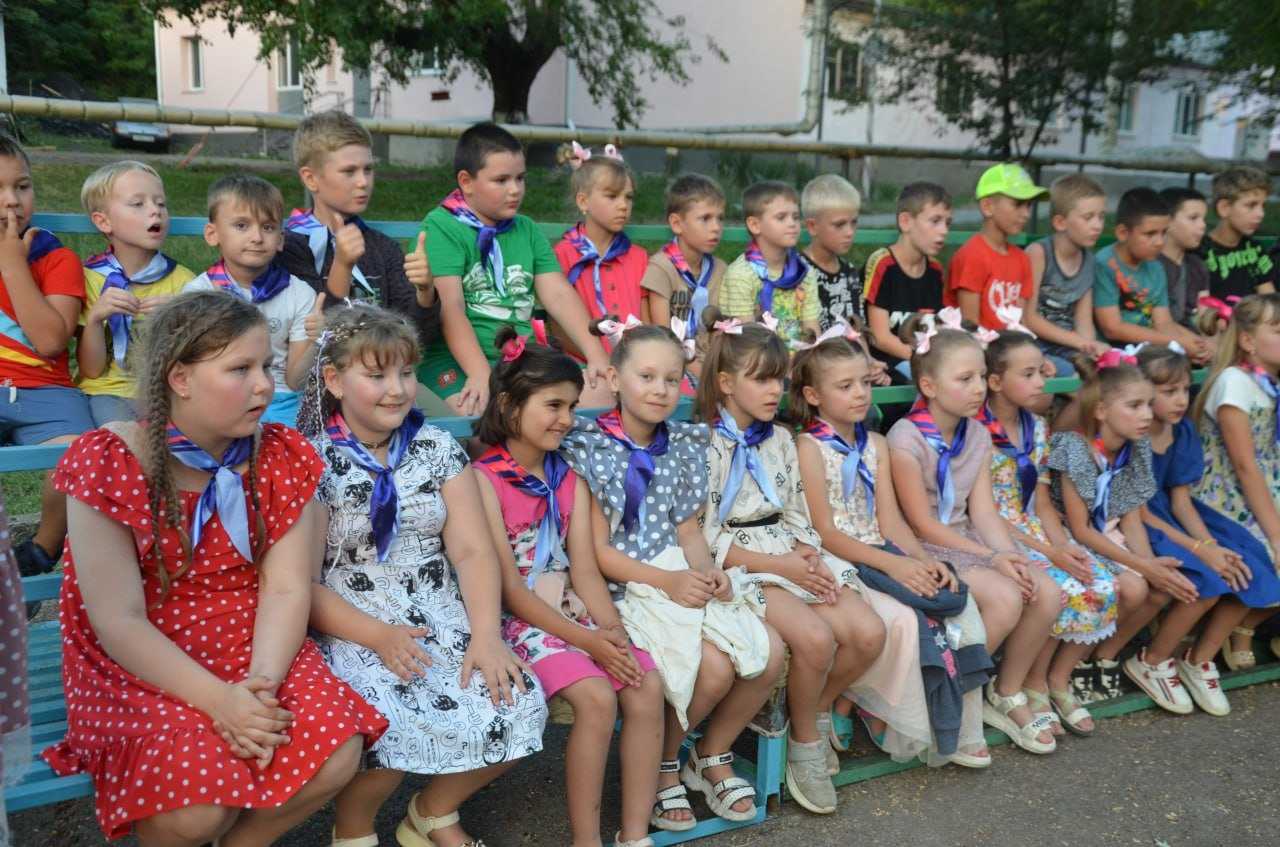 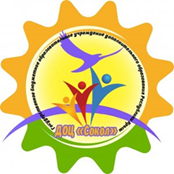 О Спорт! Ты – мир
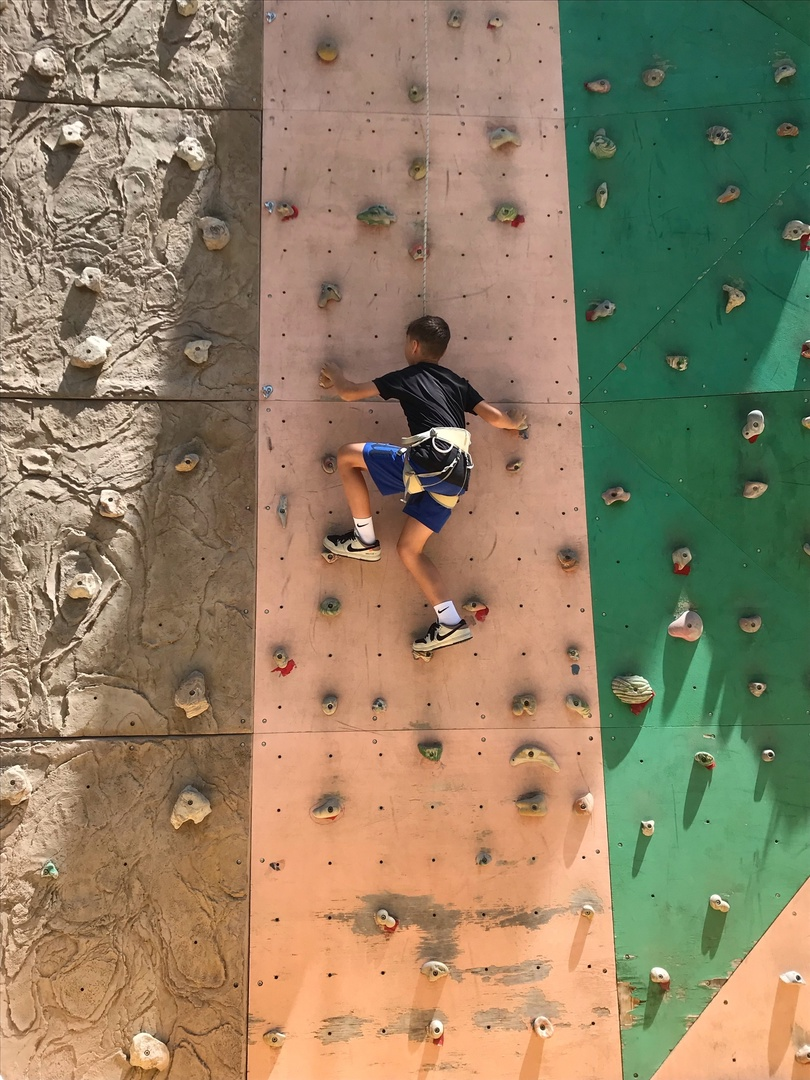 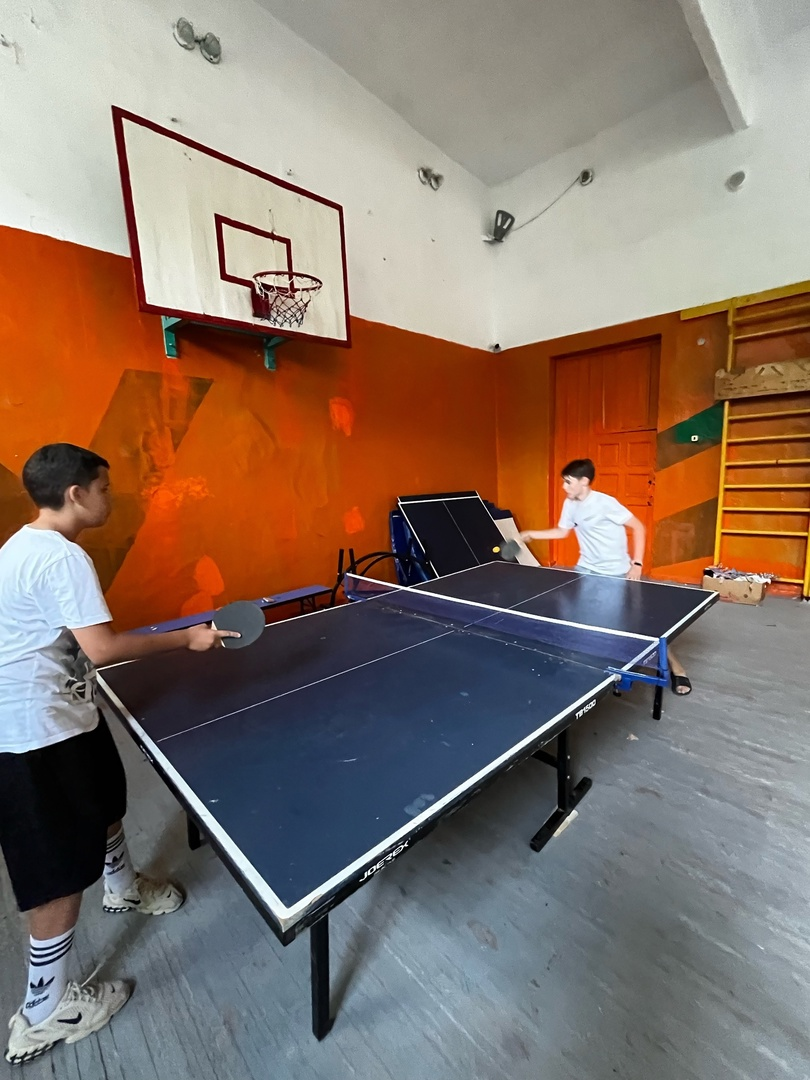 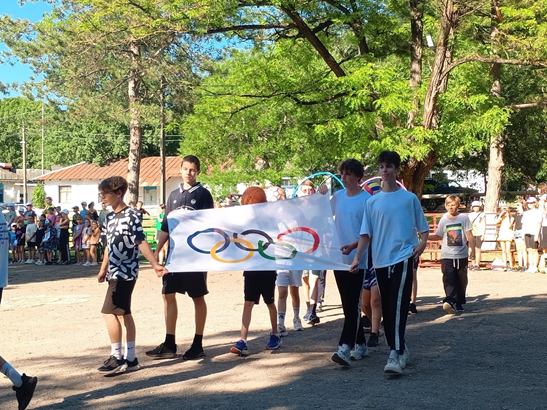 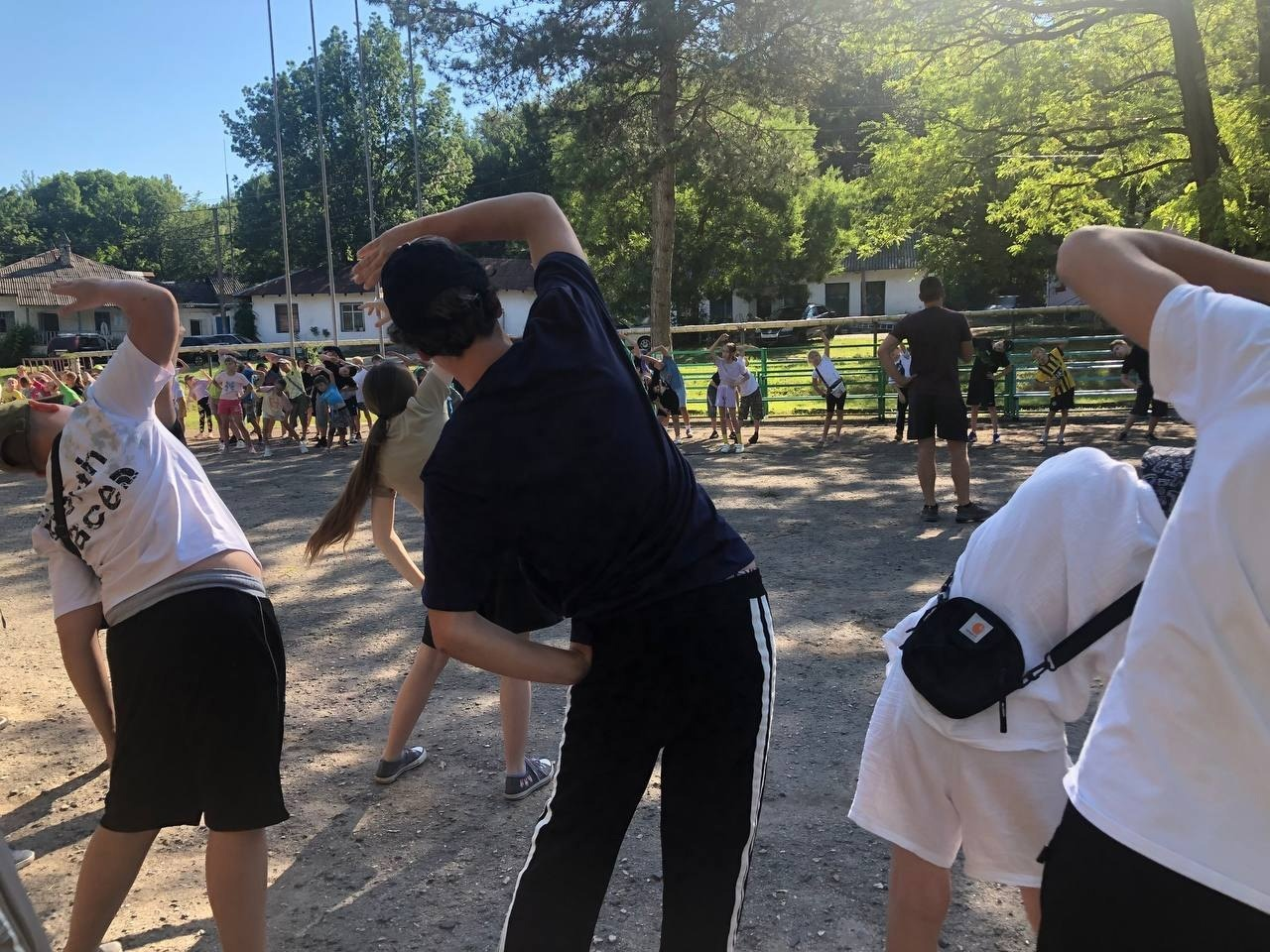 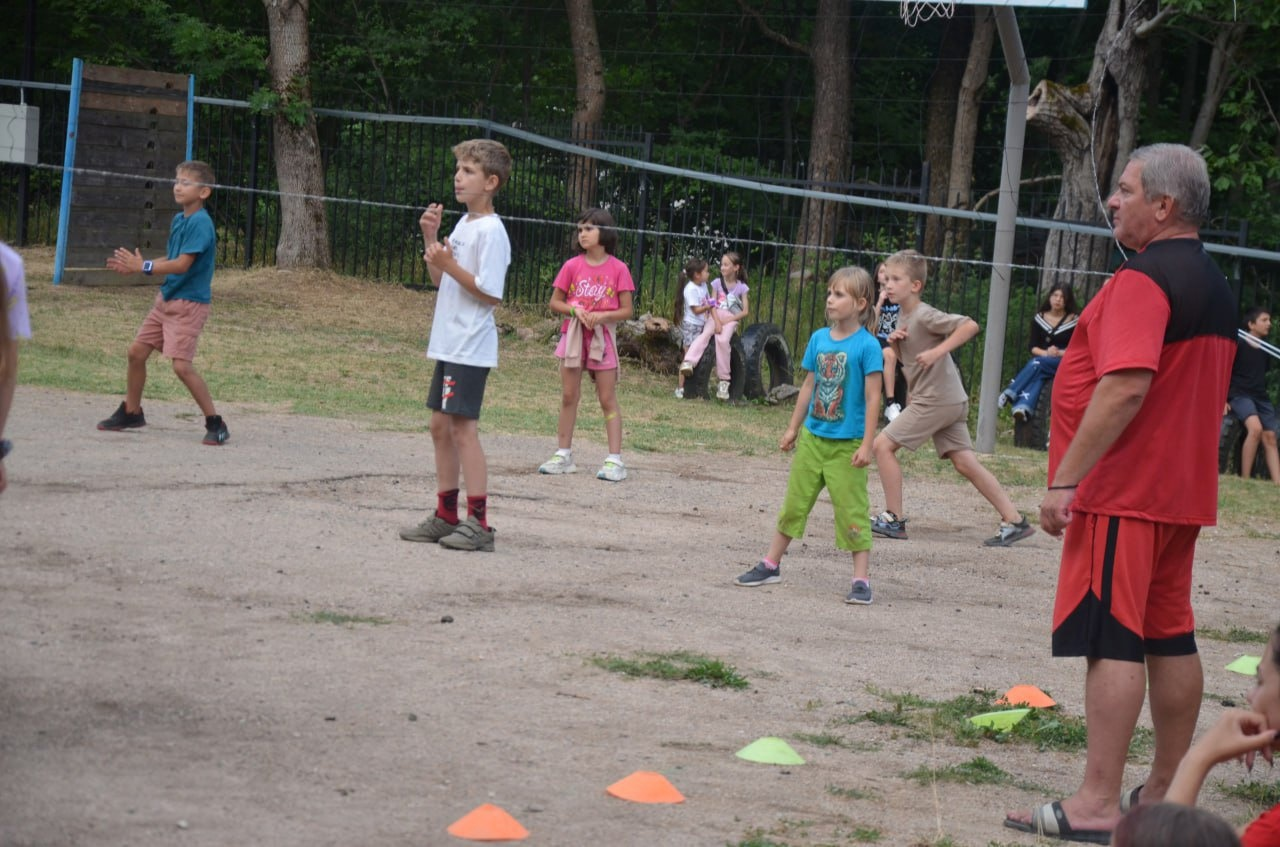 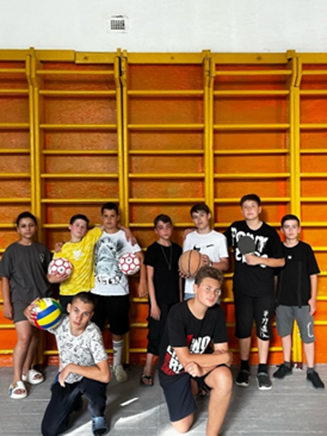 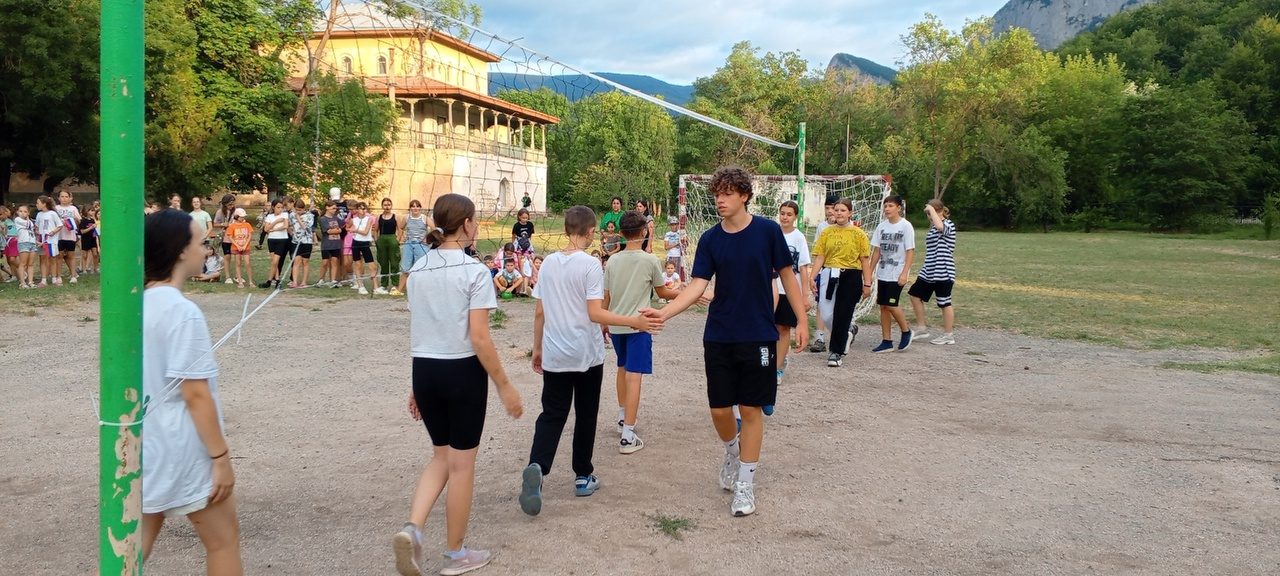 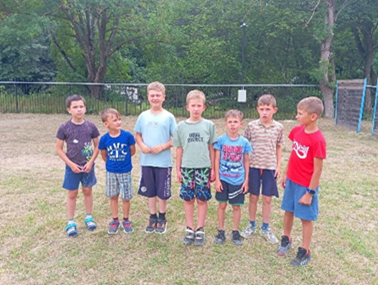 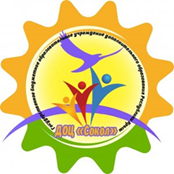 От Весёлых стартов до олимпийских высот
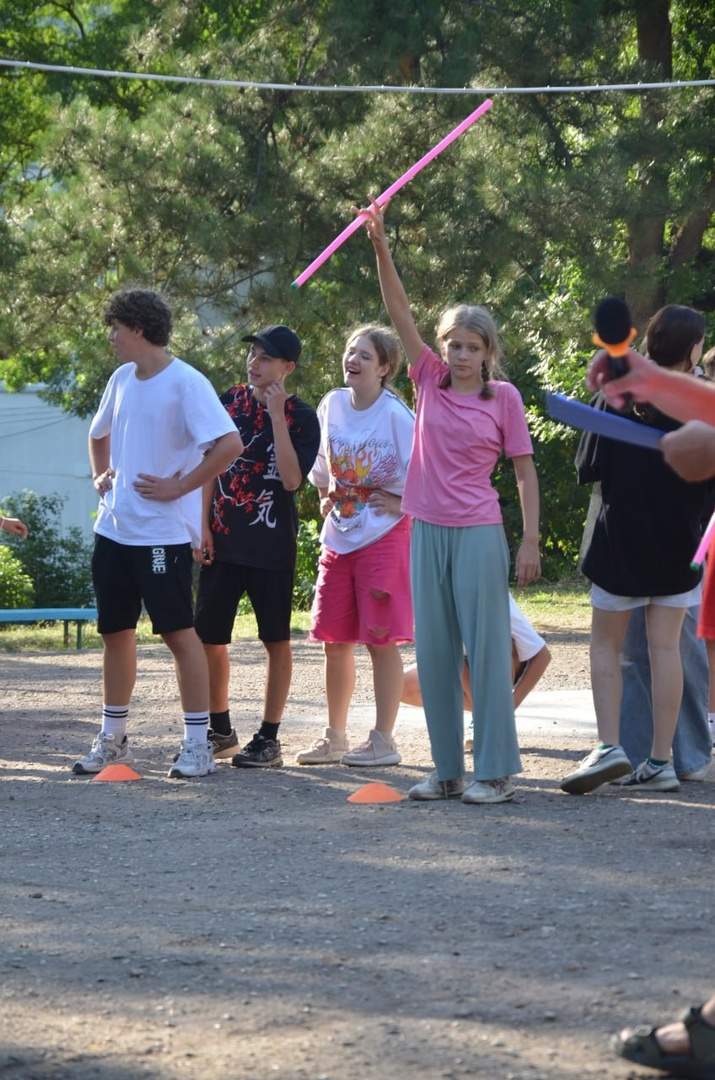 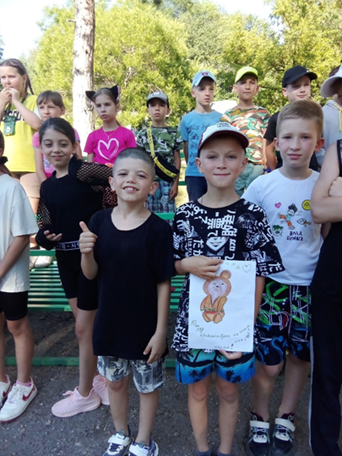 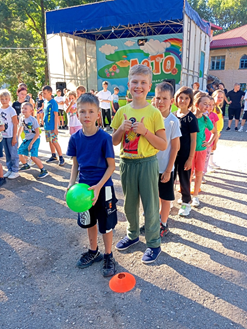 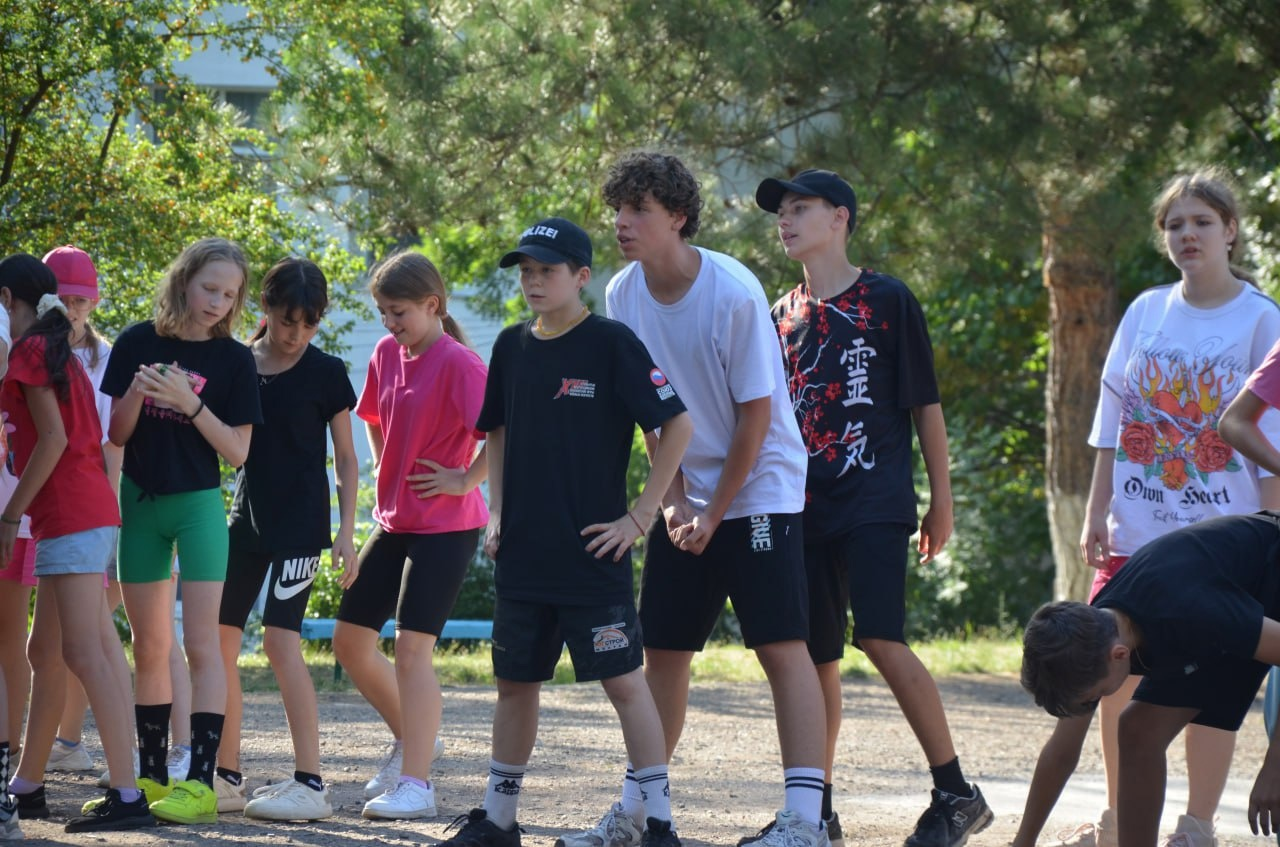 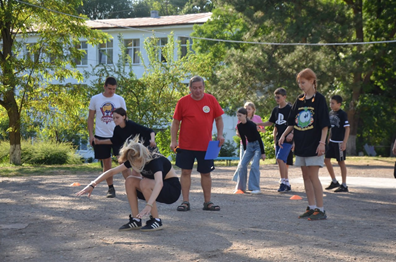 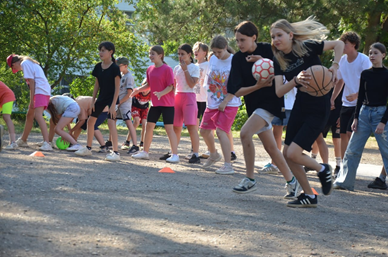 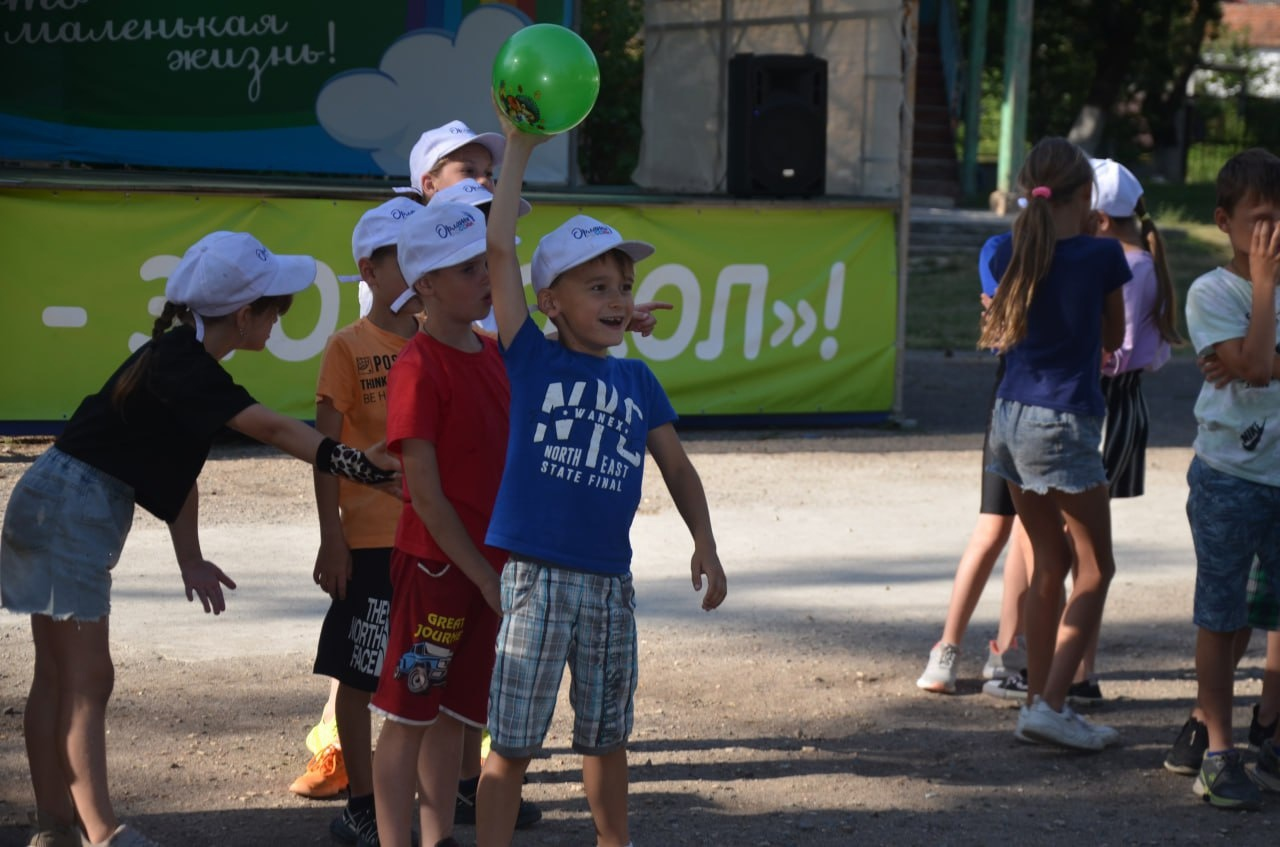 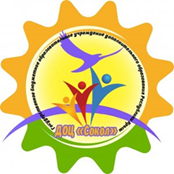 Освоение навыков исследовательской и природоохранной деятельности
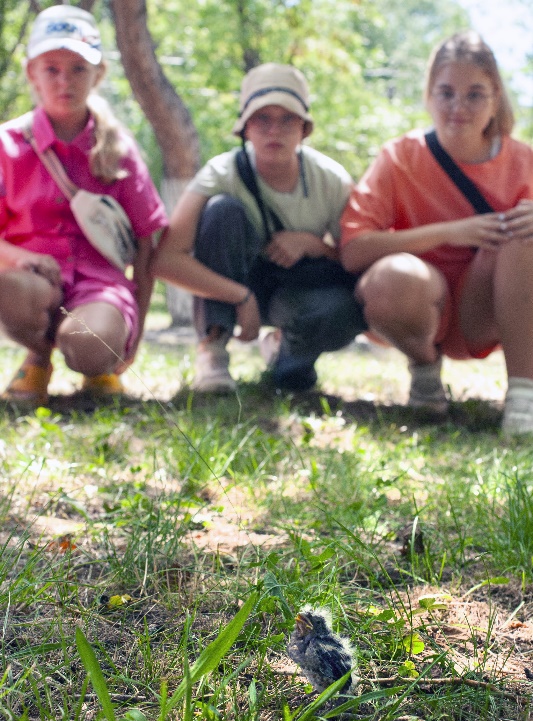 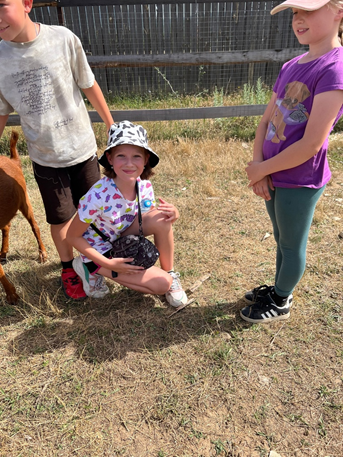 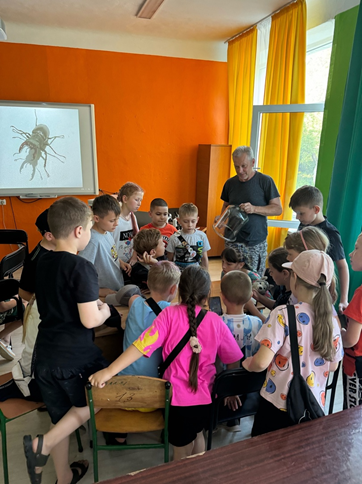 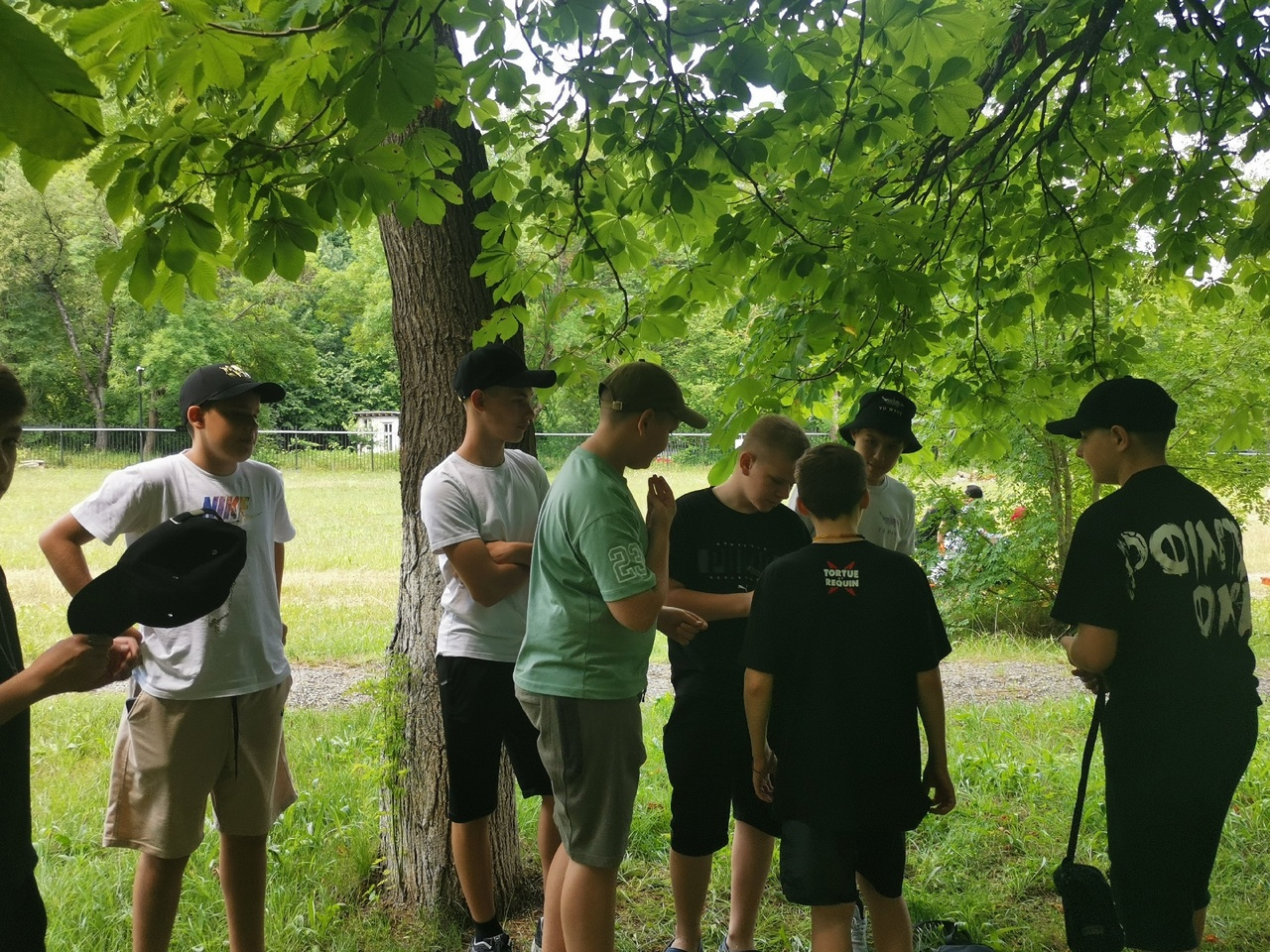 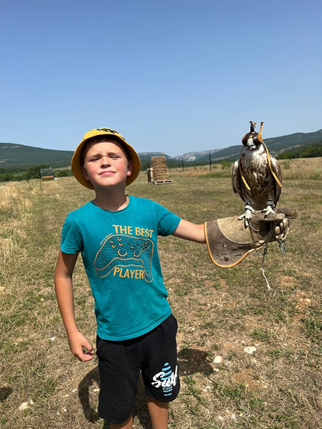 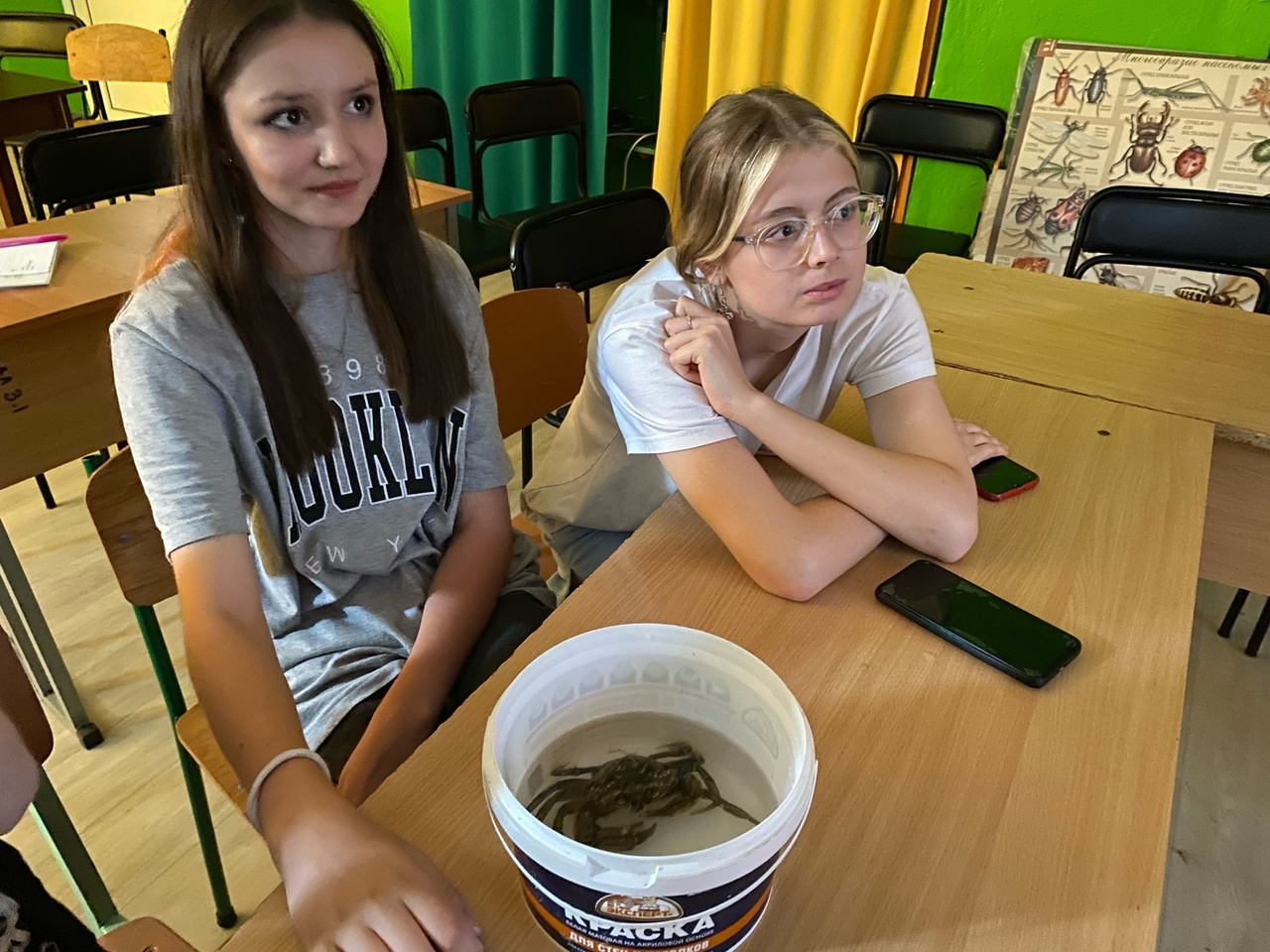 Последний день июня , встреча со слётками.
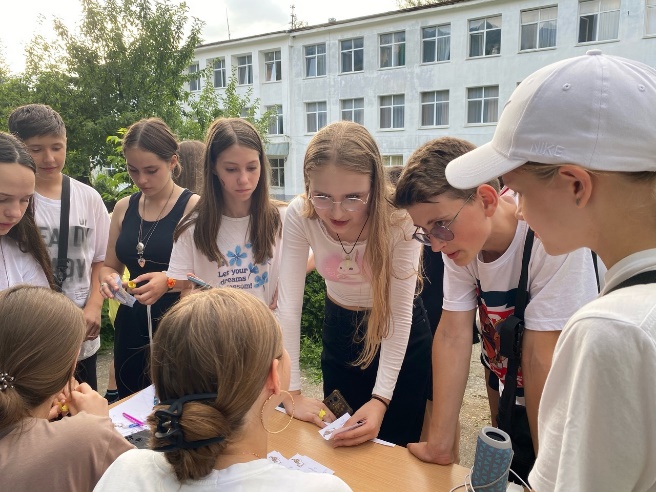 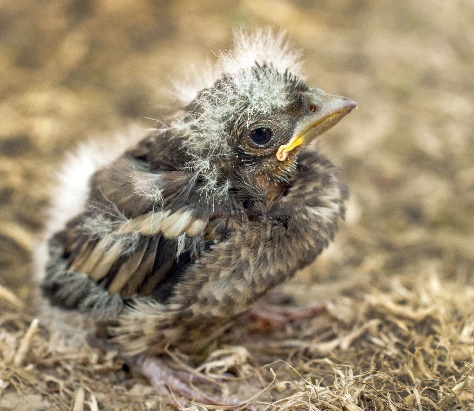 Интерес к экологии и туризму
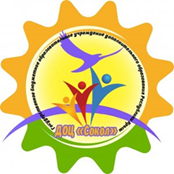 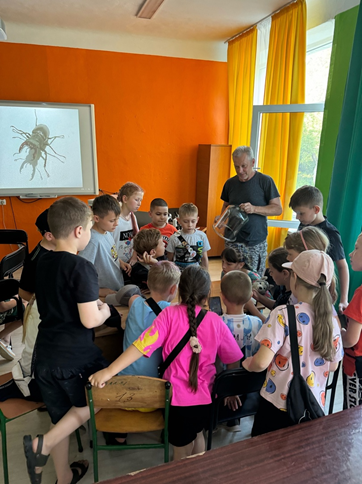 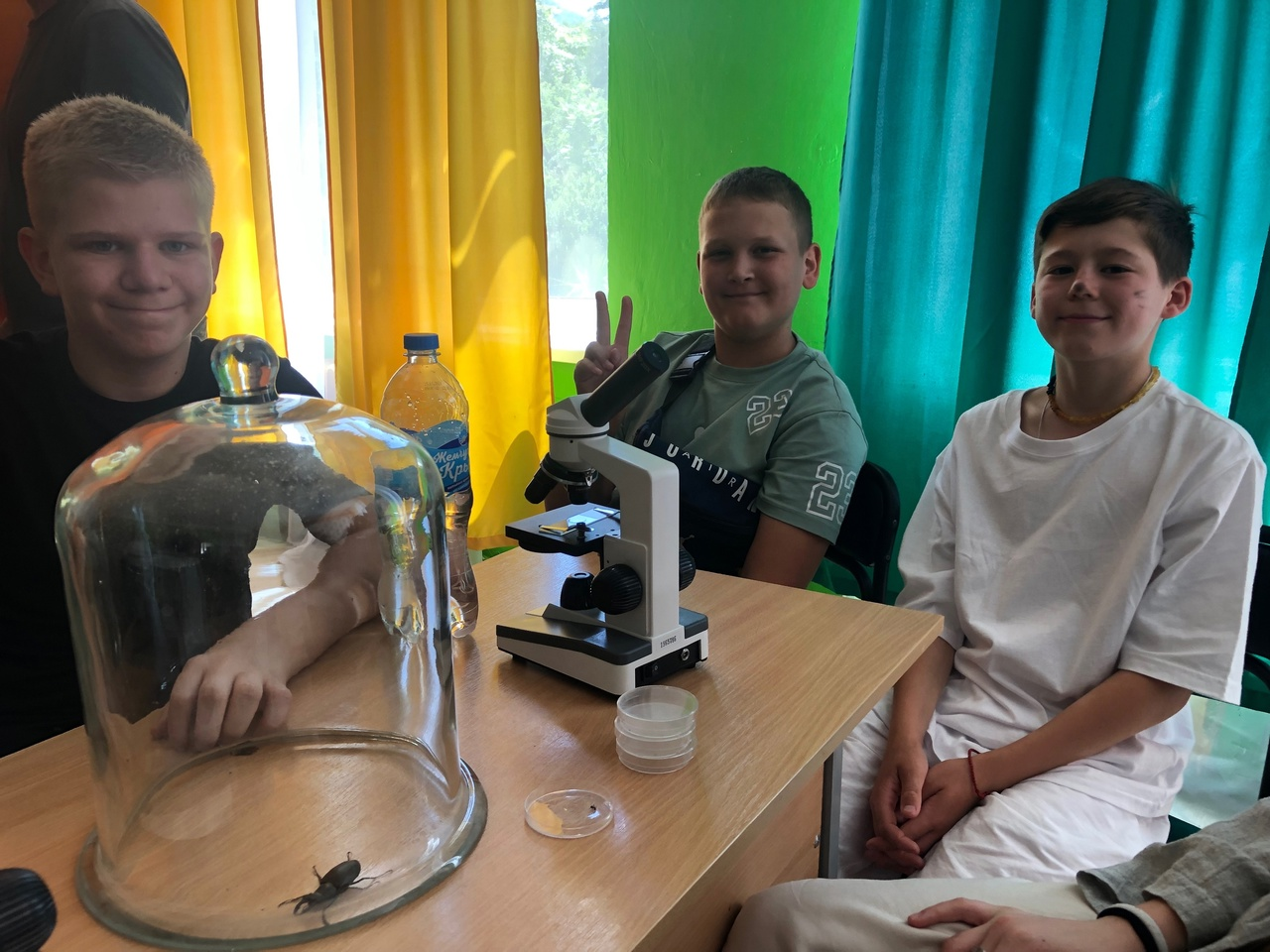 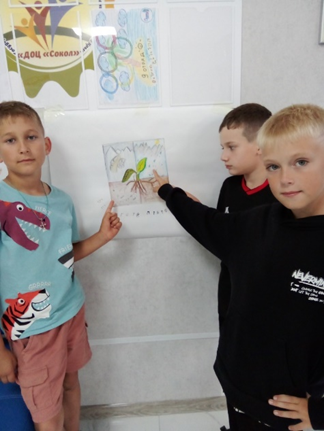 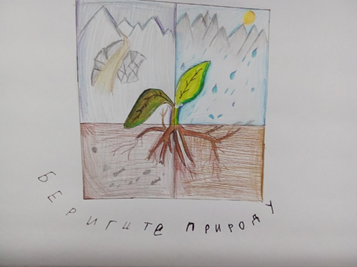 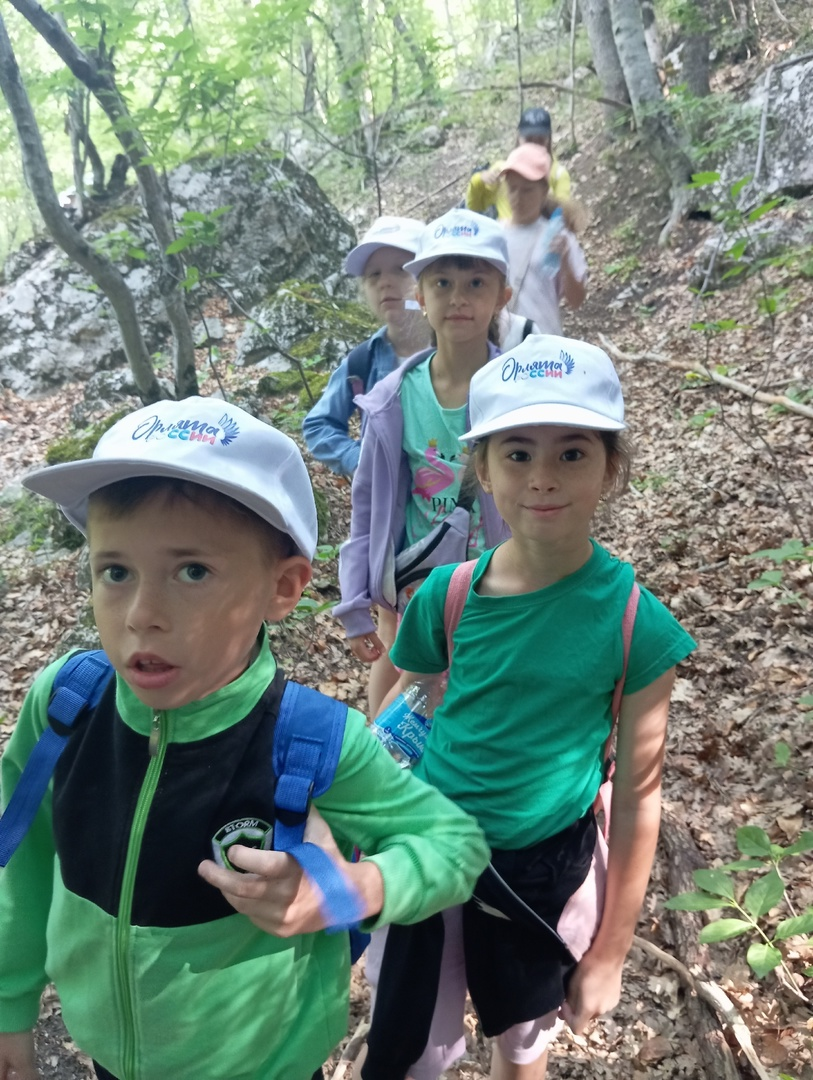 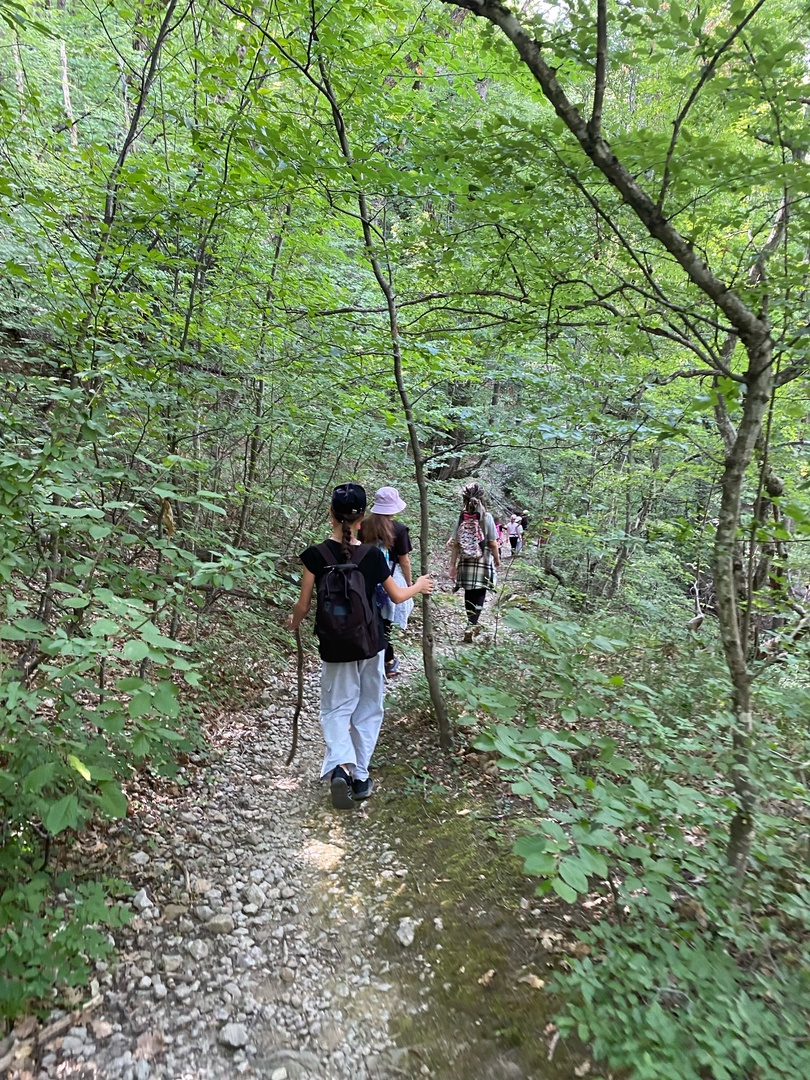 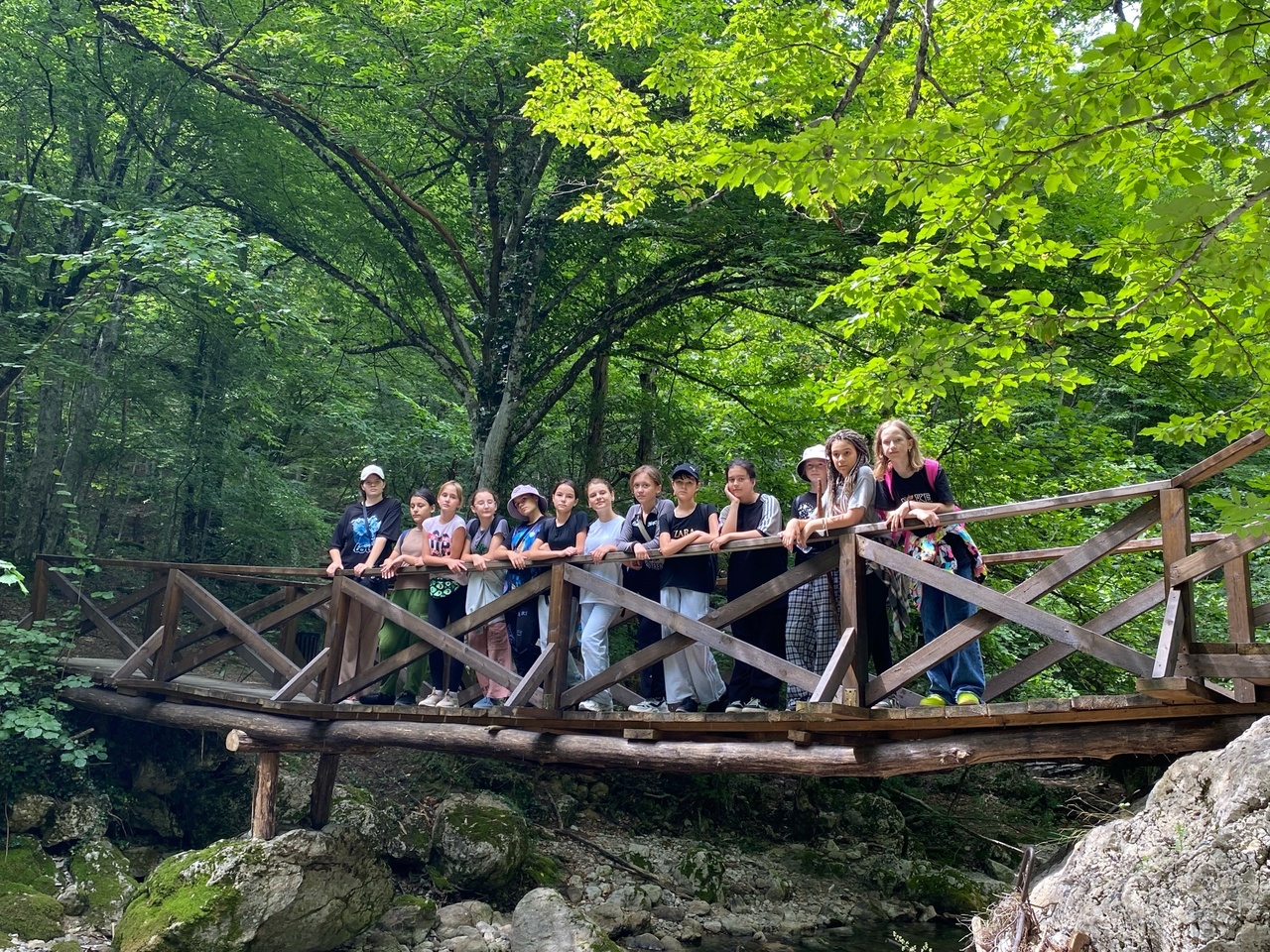 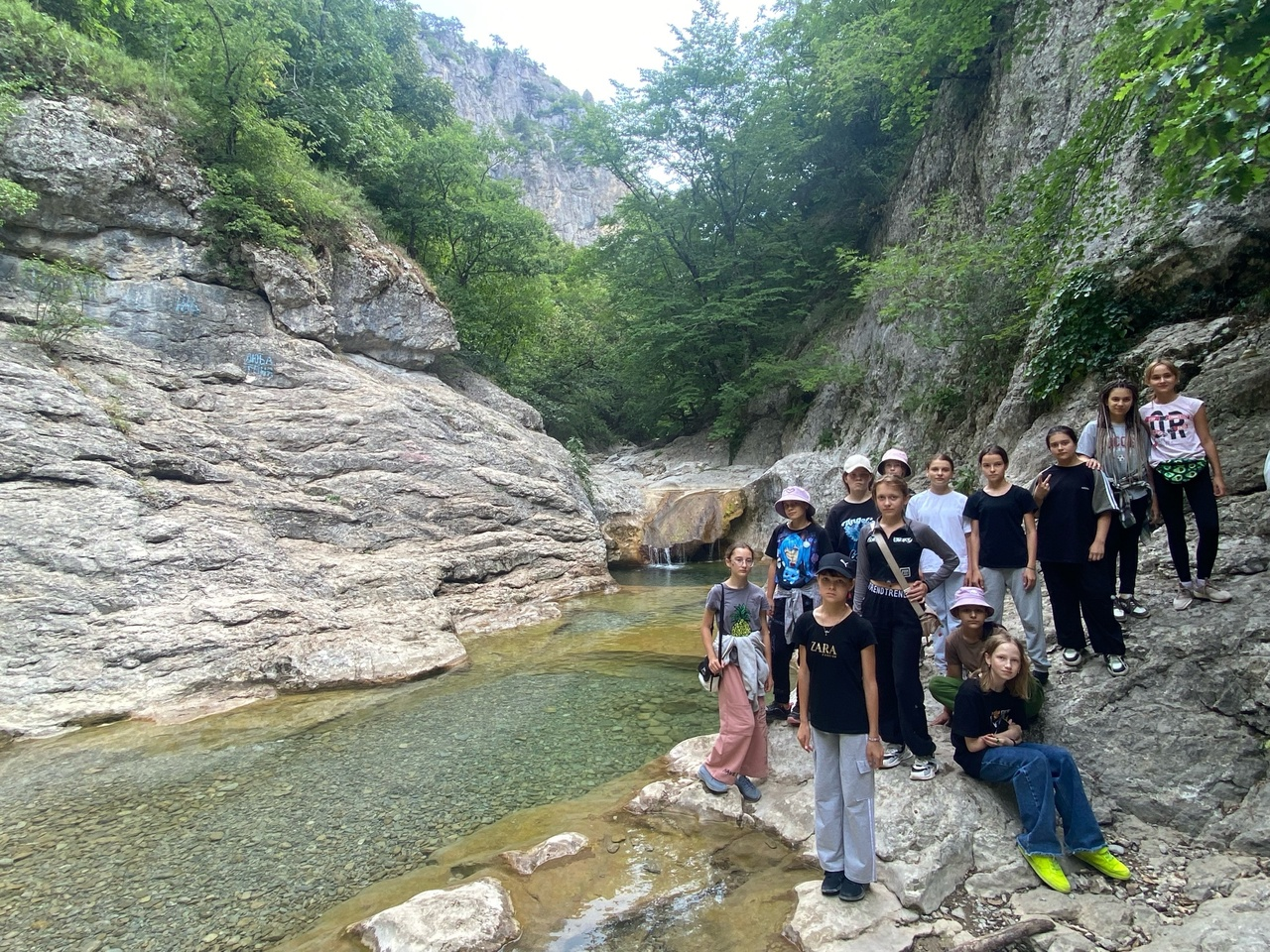 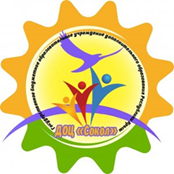 Использование  потенциала внешней образовательной среды
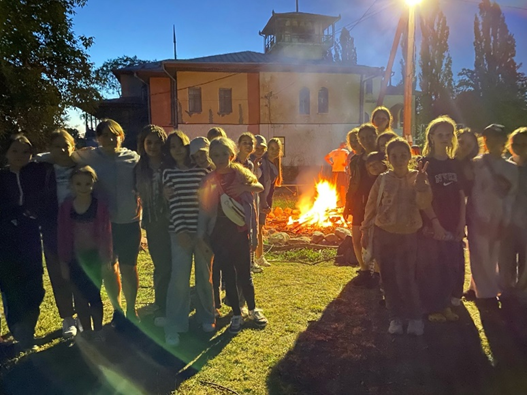 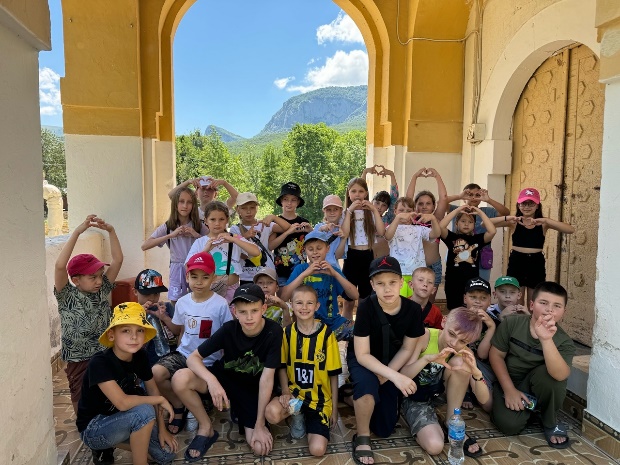 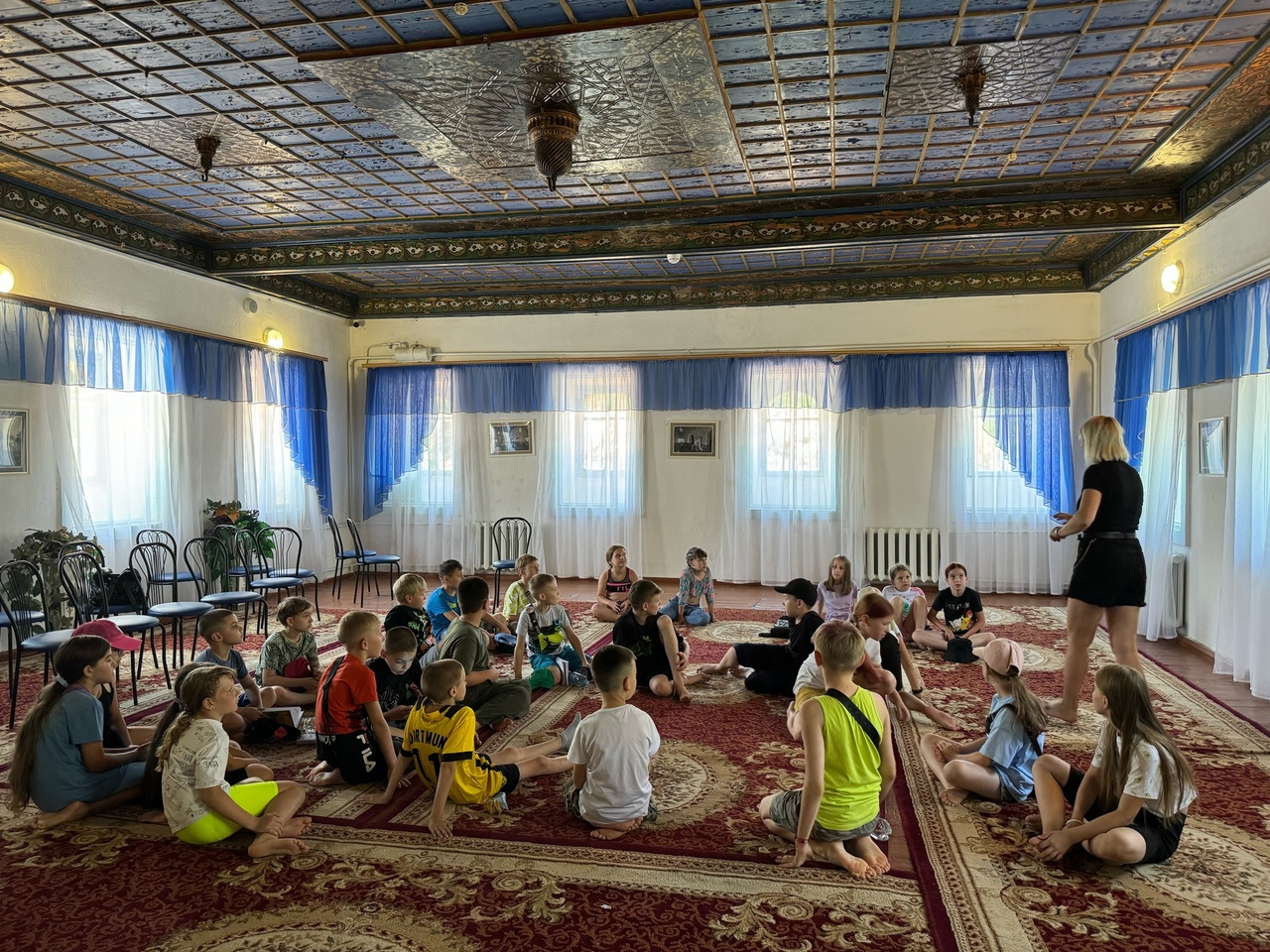 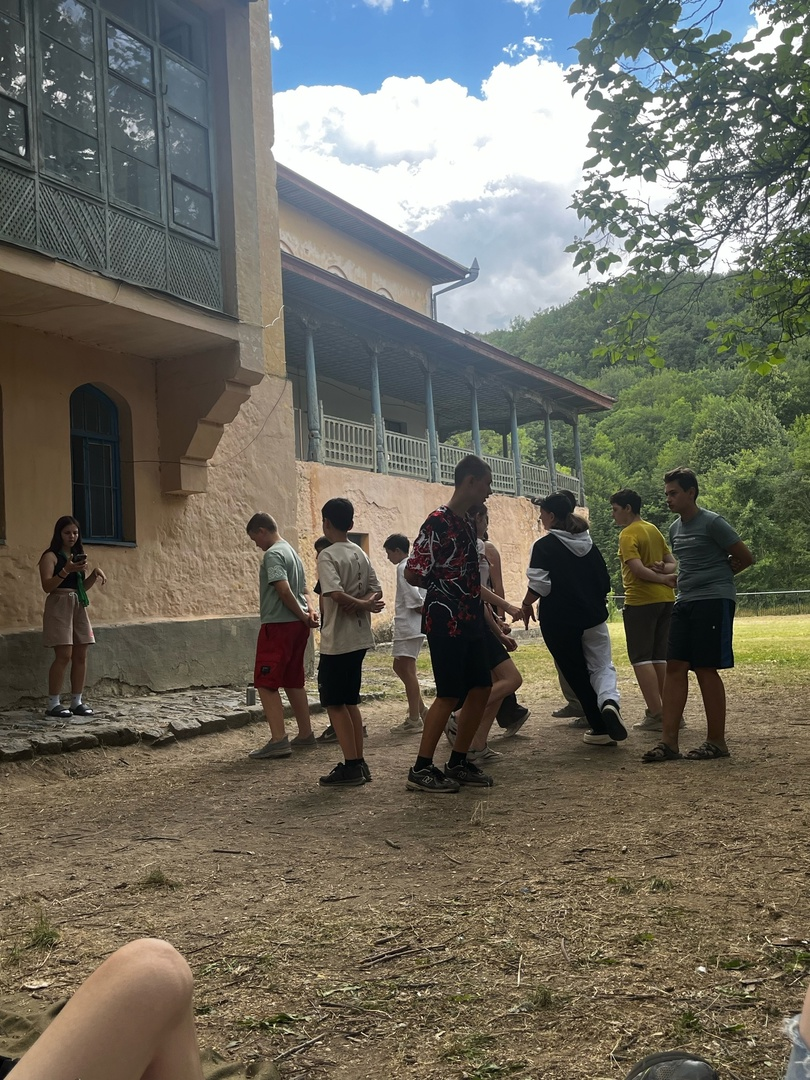 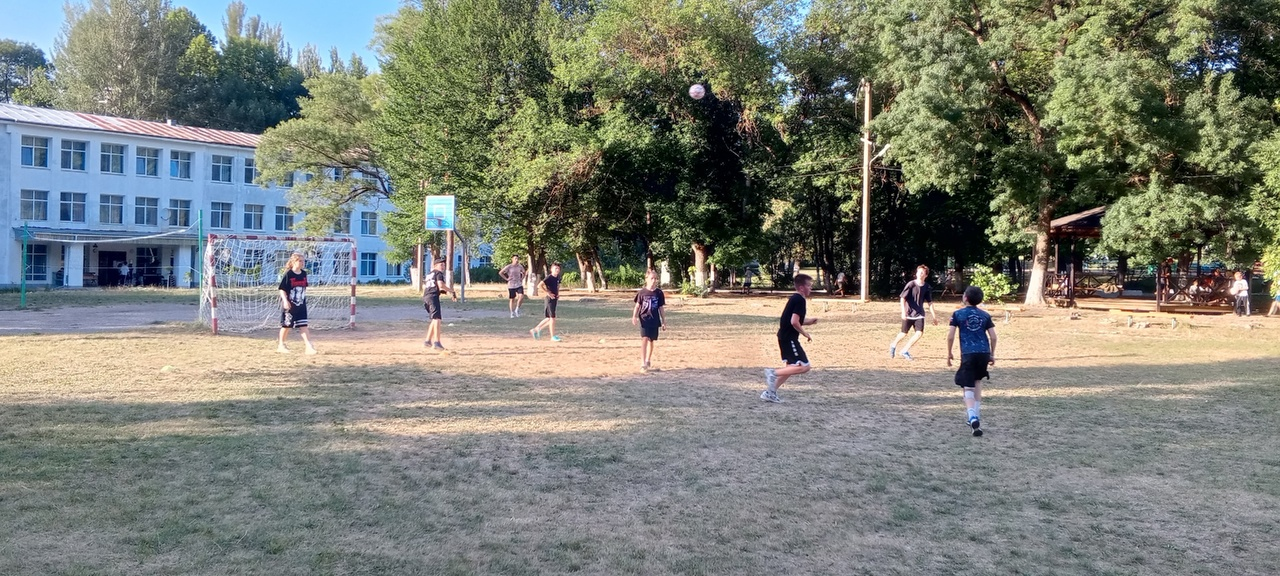 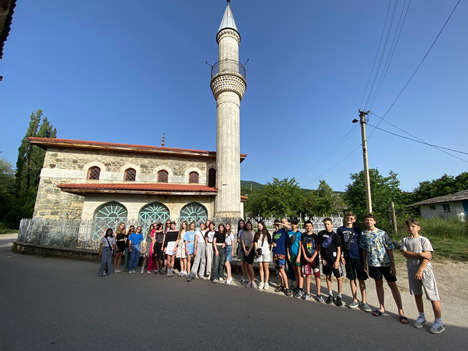 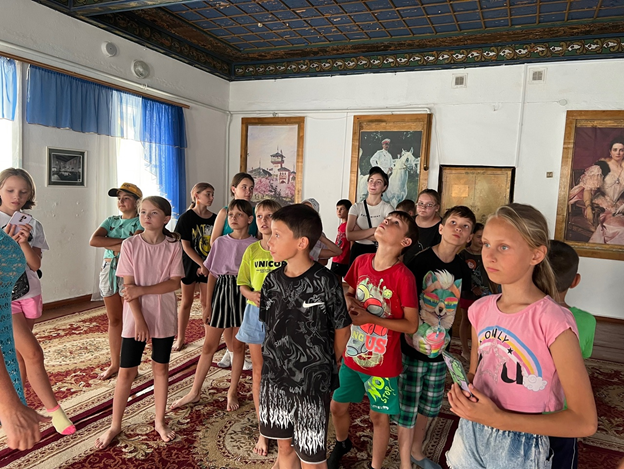 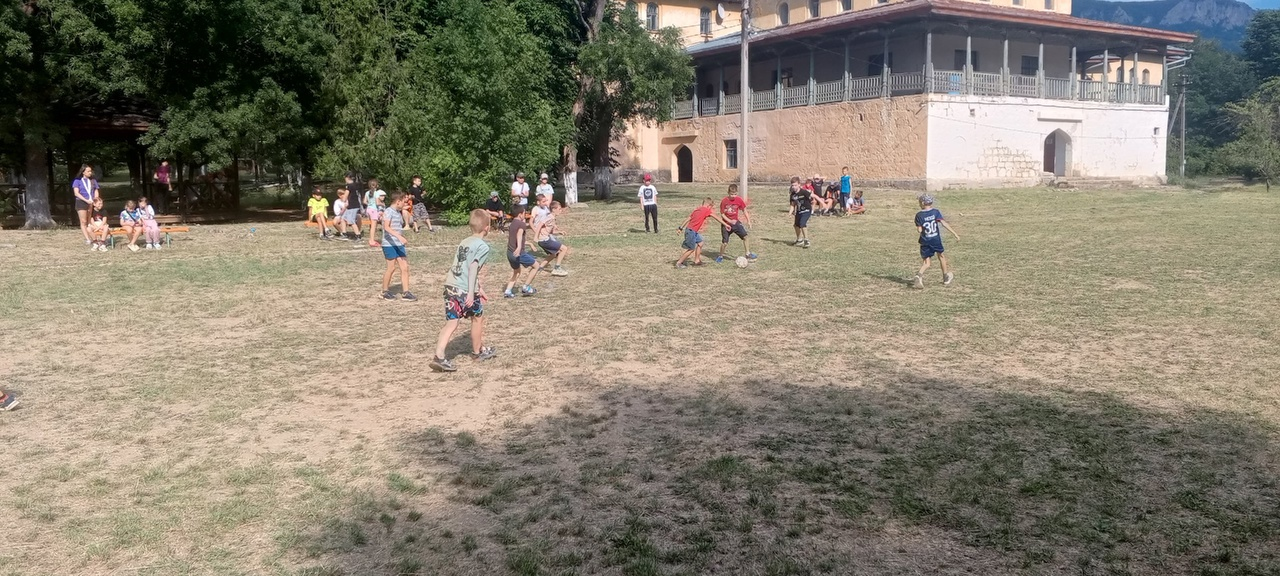 Очень любим рисовать…
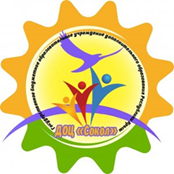 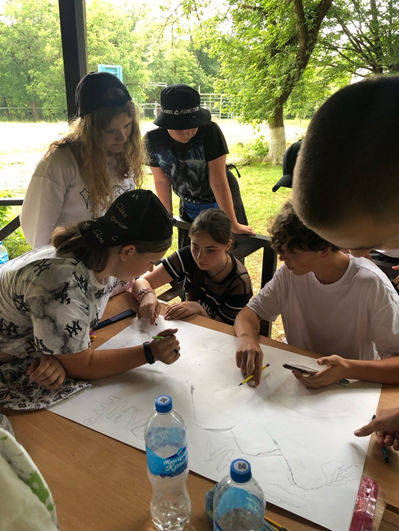 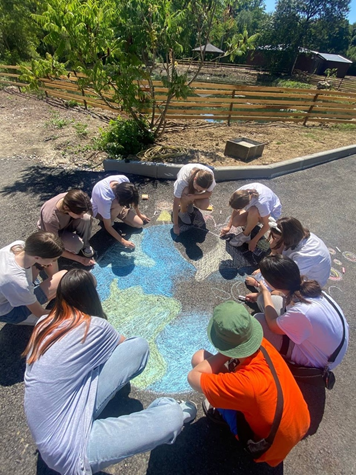 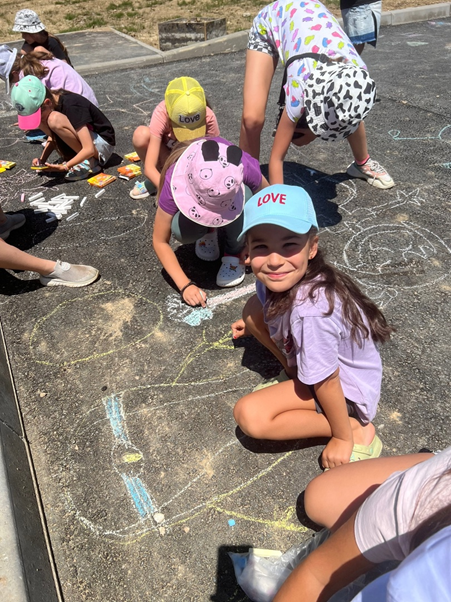 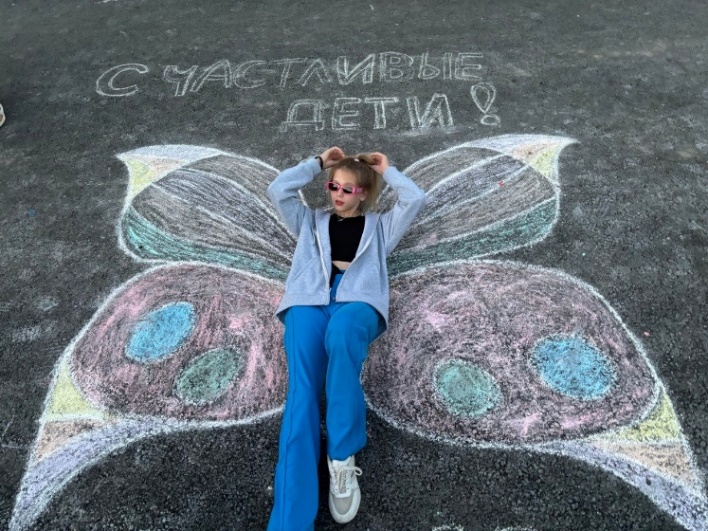 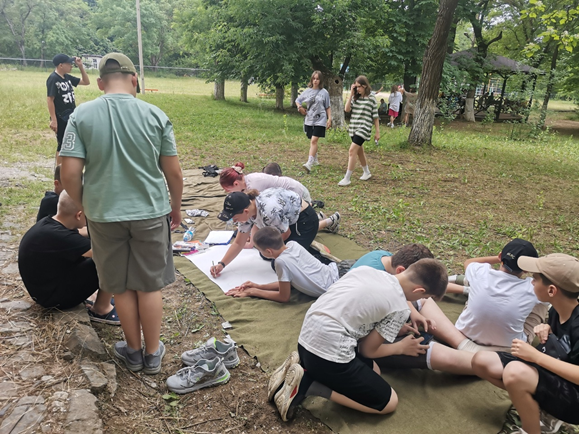 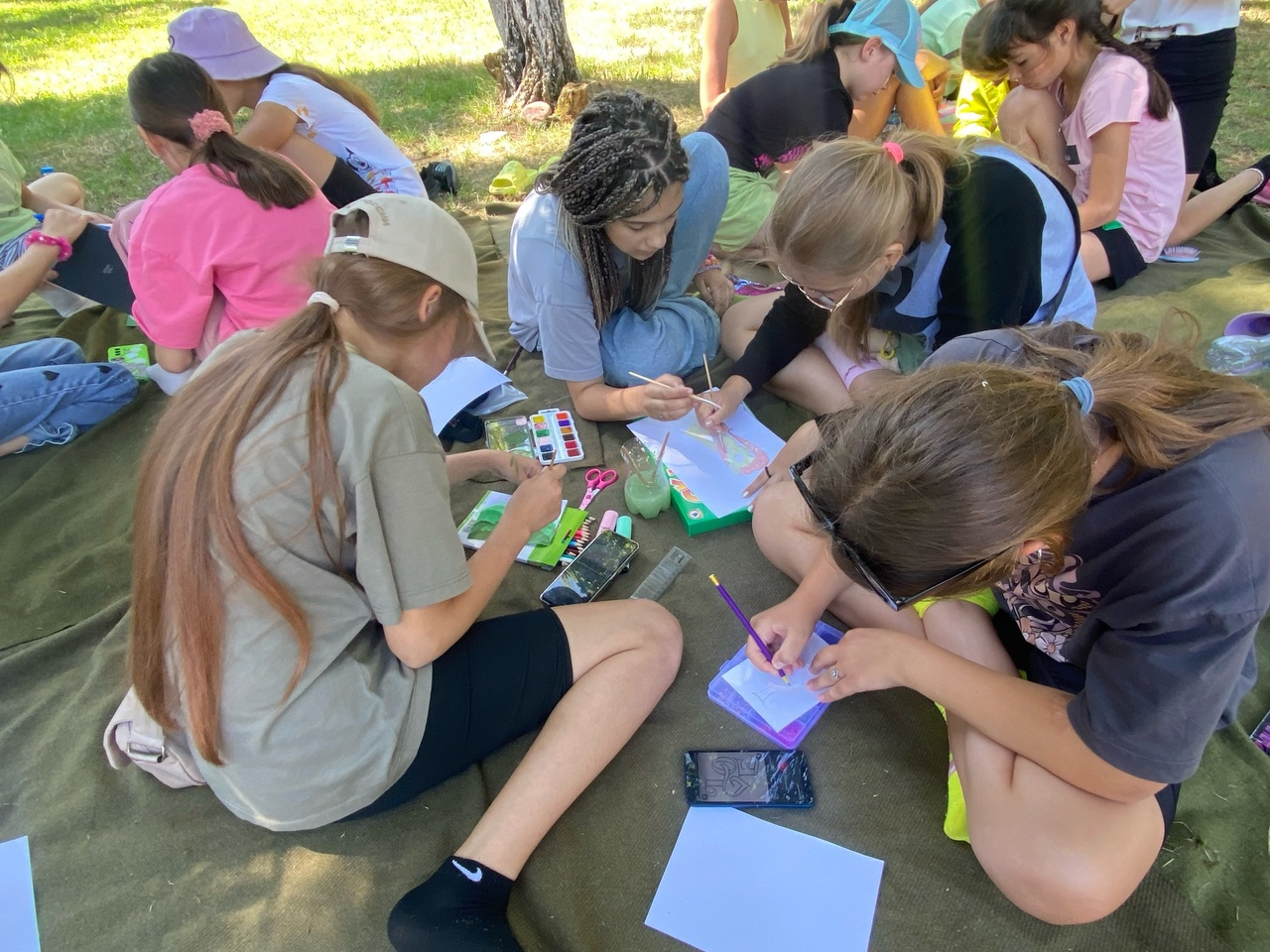 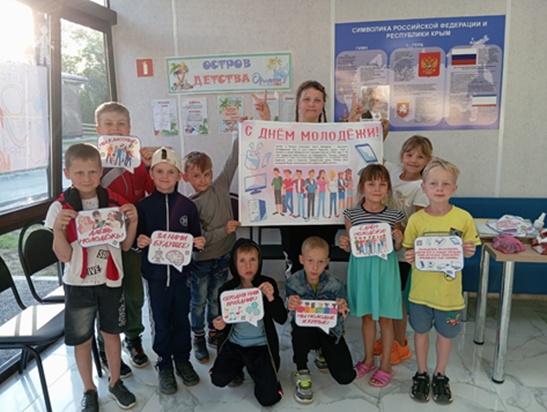 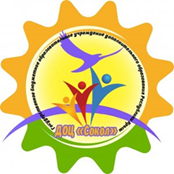 Про друзей  МЫ, вместе!
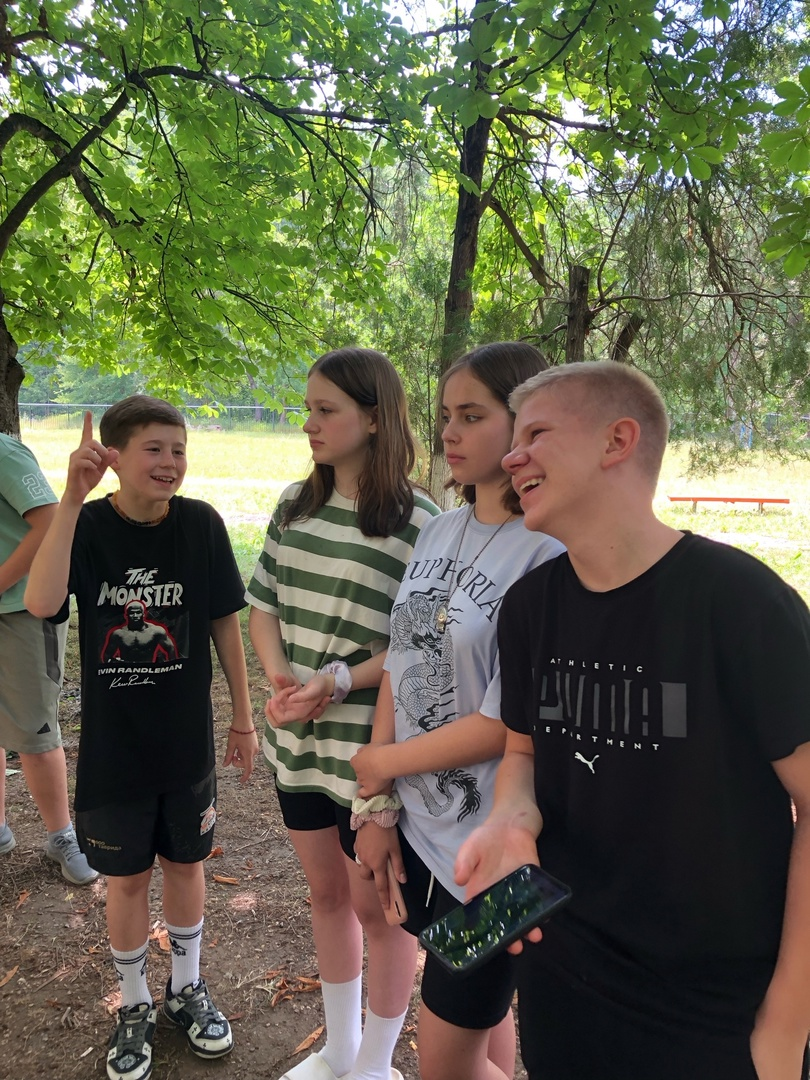 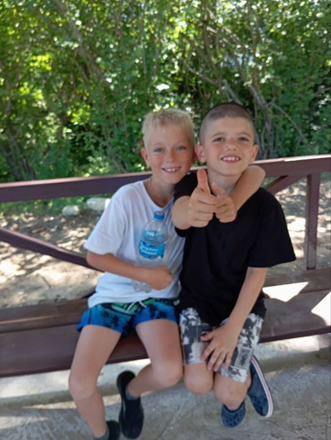 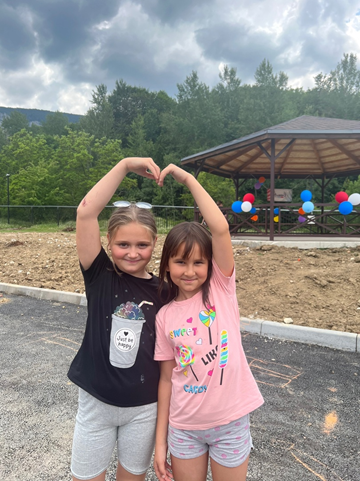 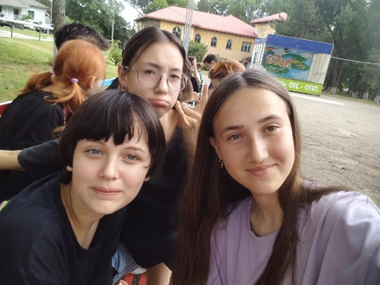 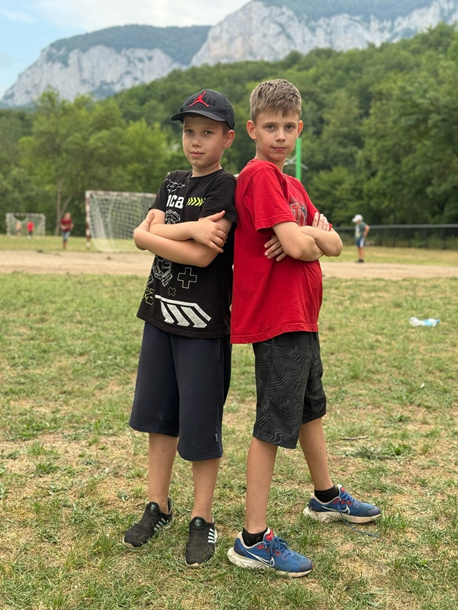 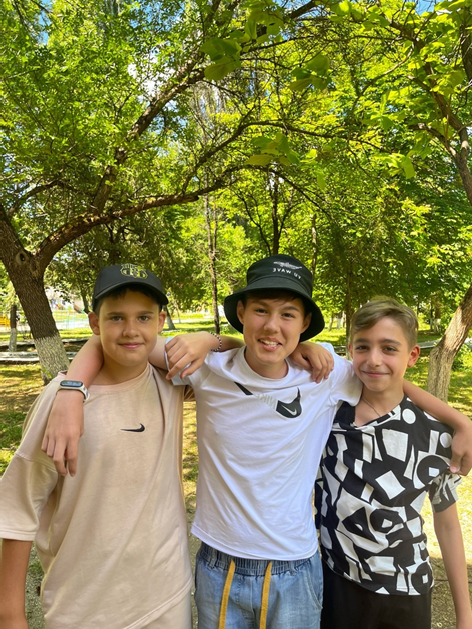 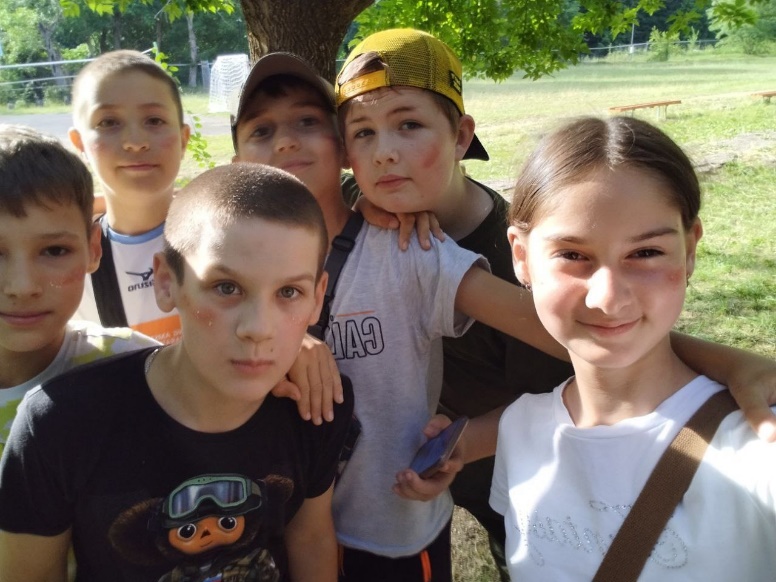 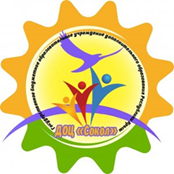 Отдых - это не безделье
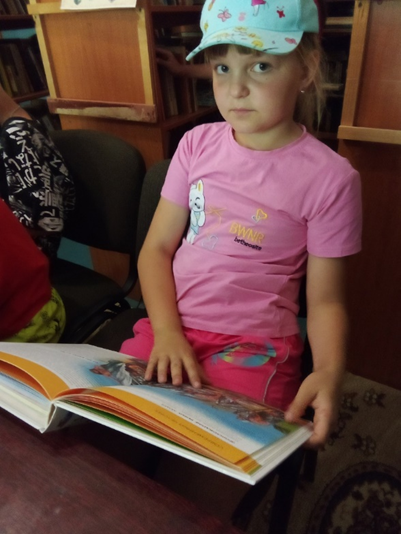 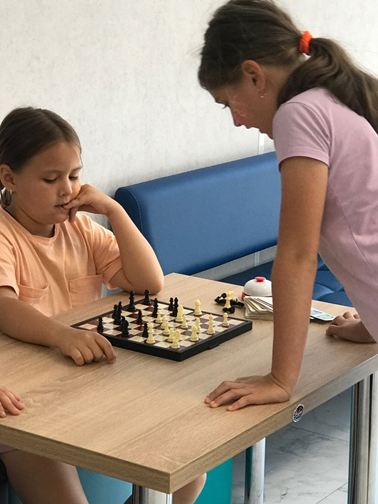 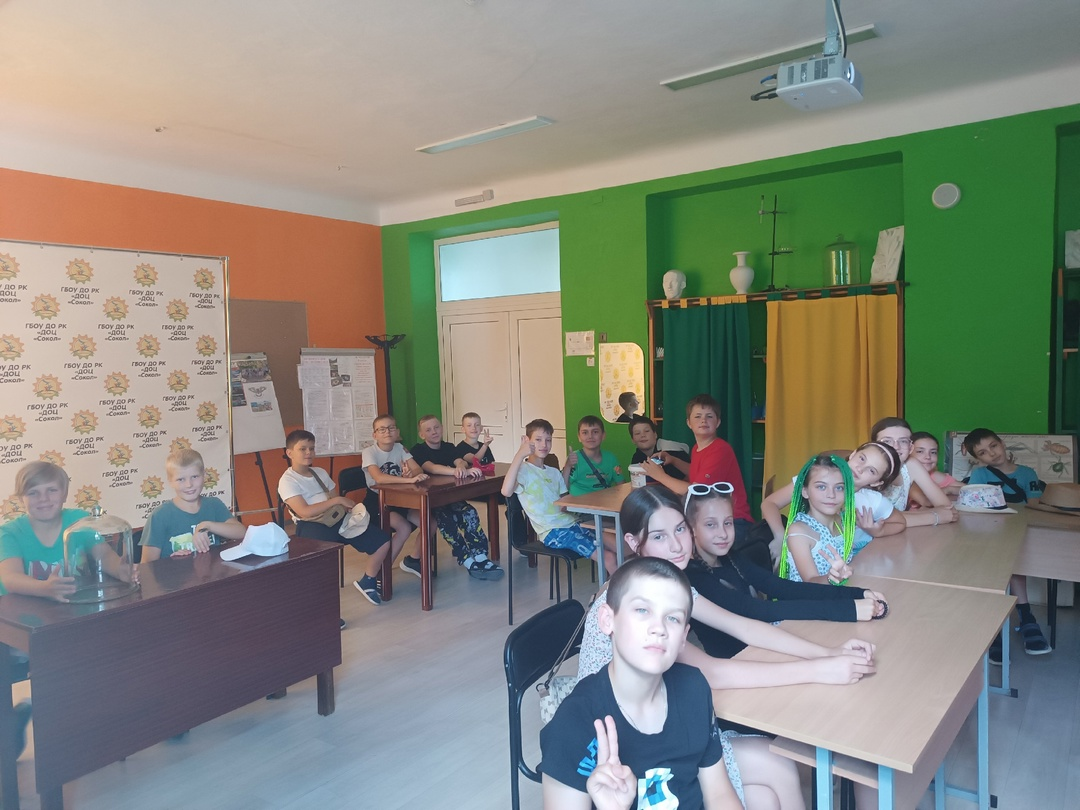 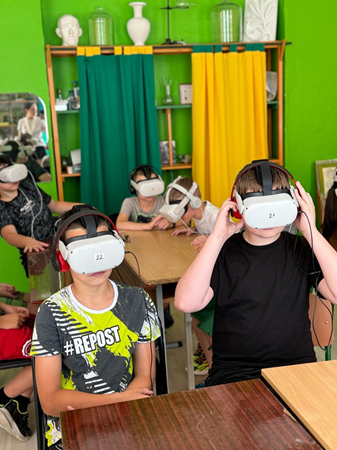 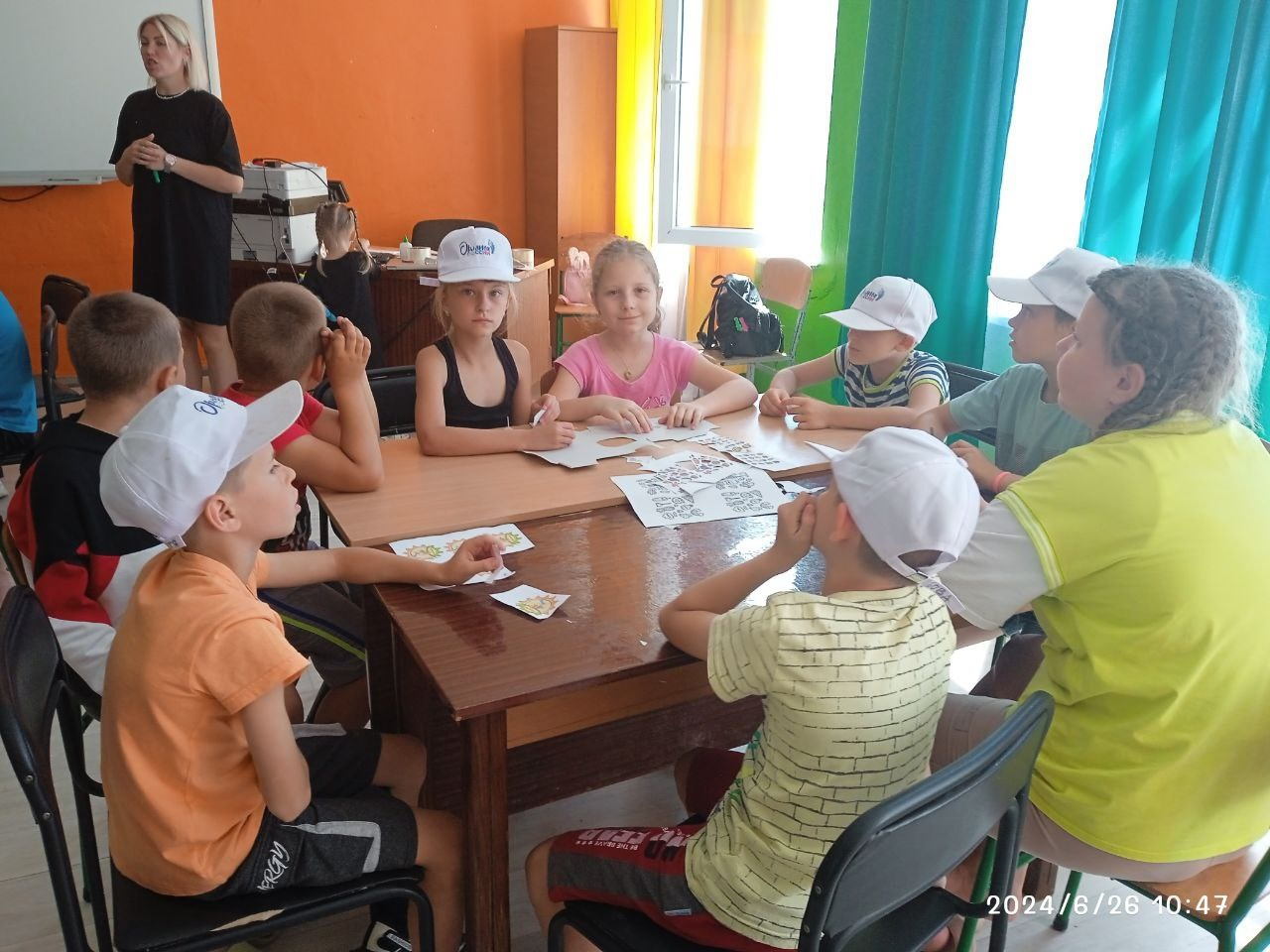 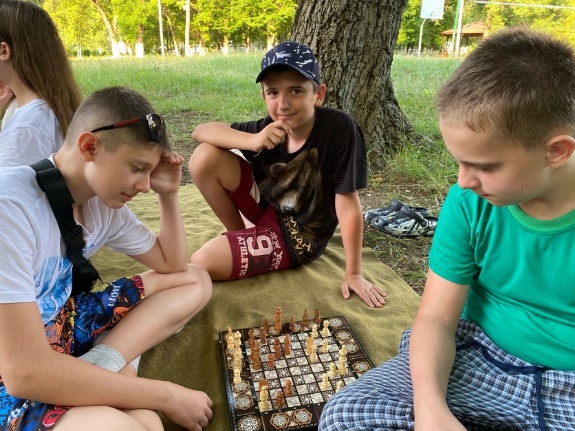 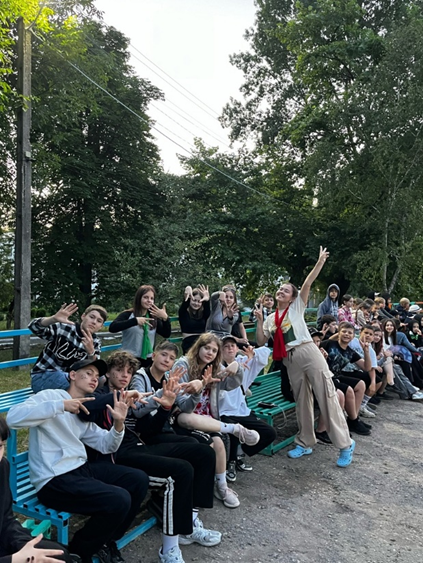 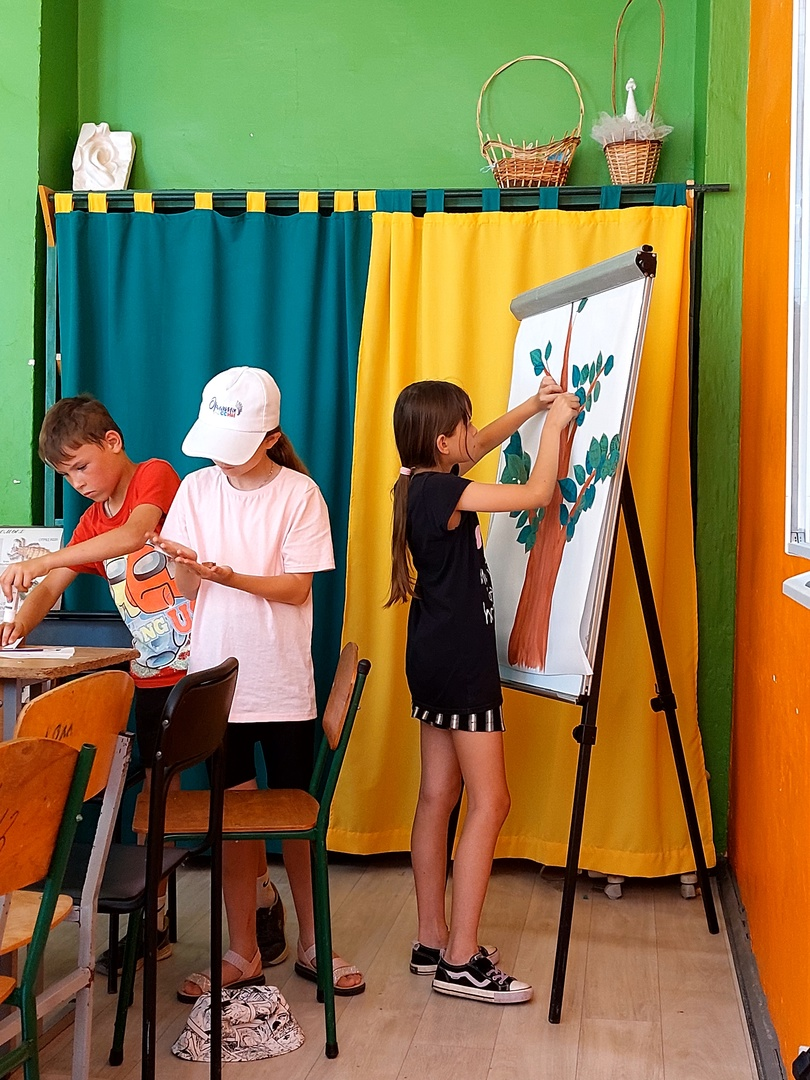 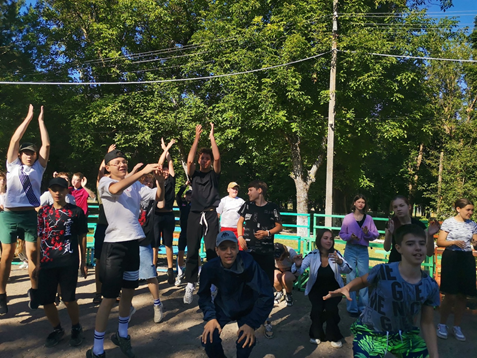 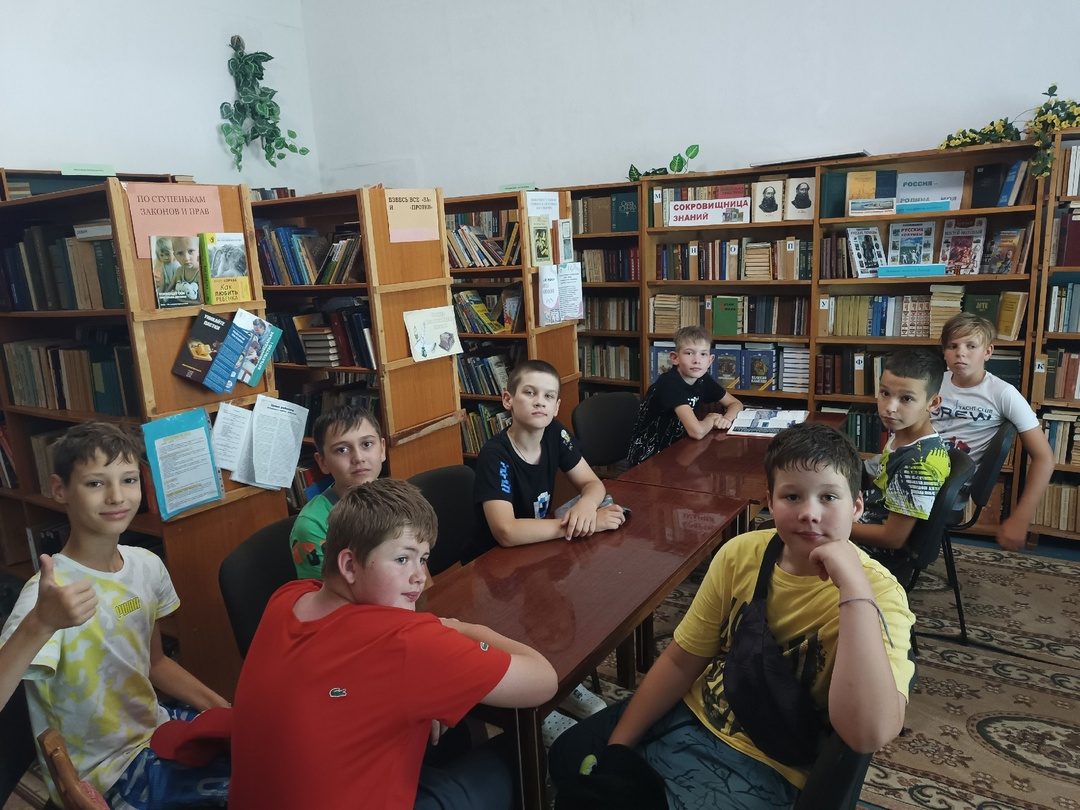 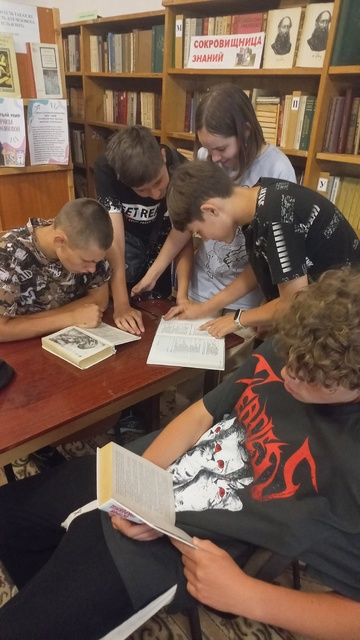 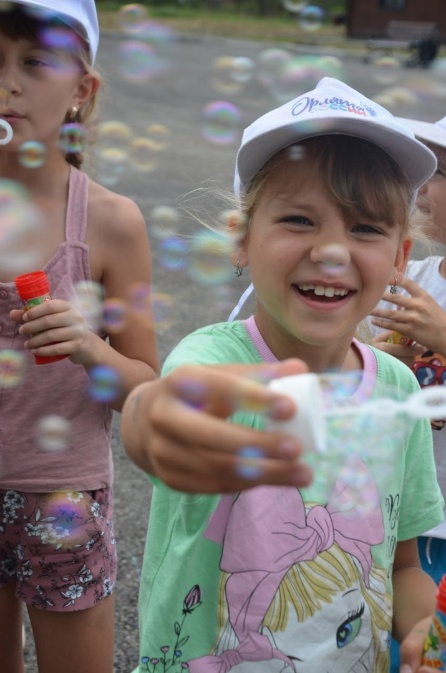 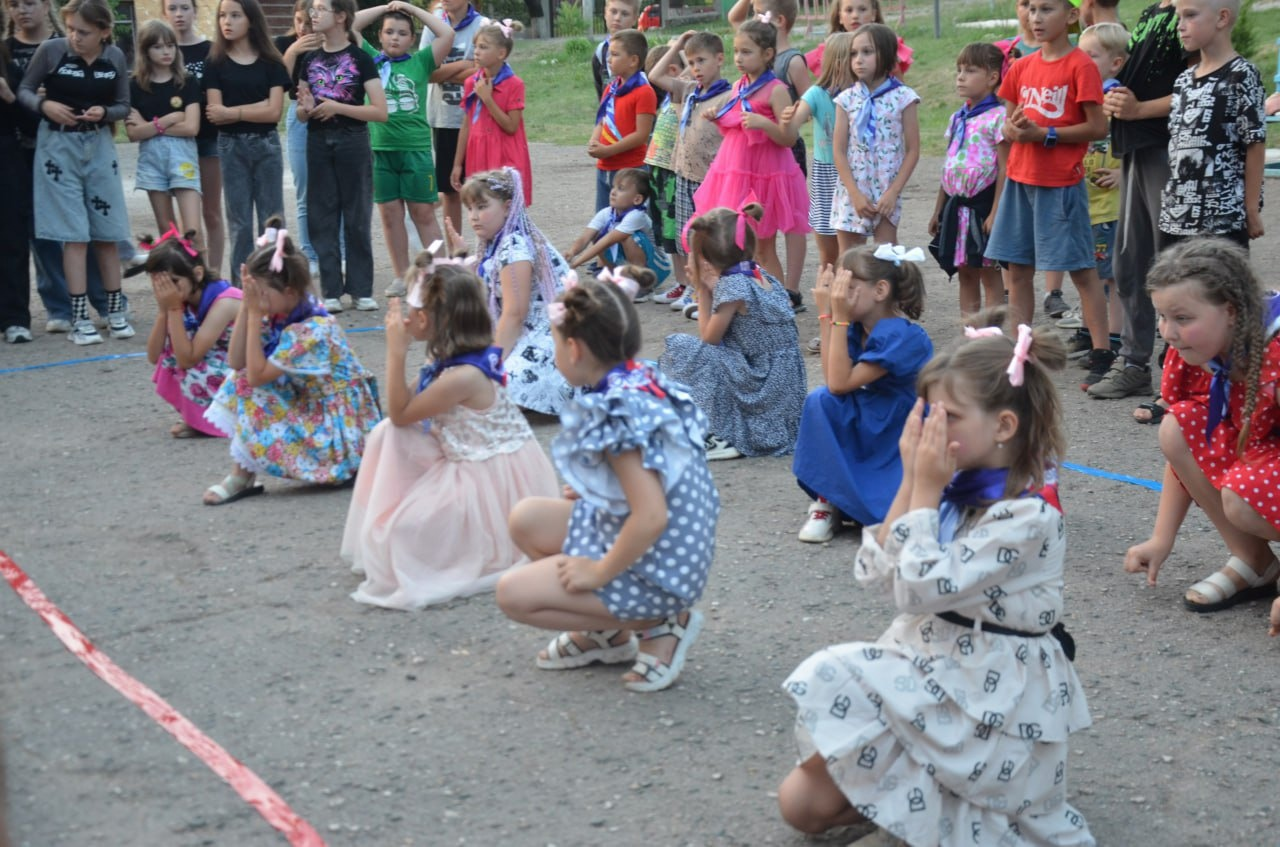 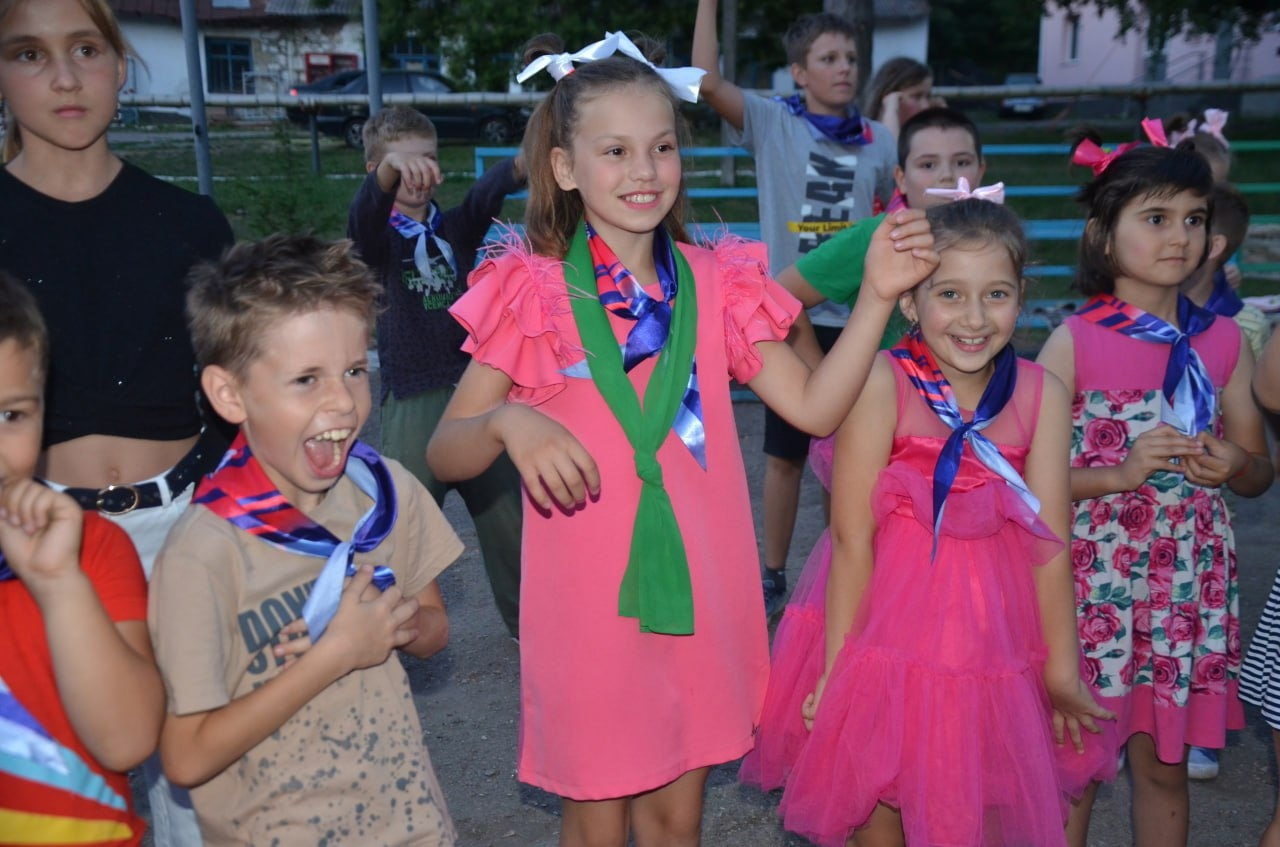 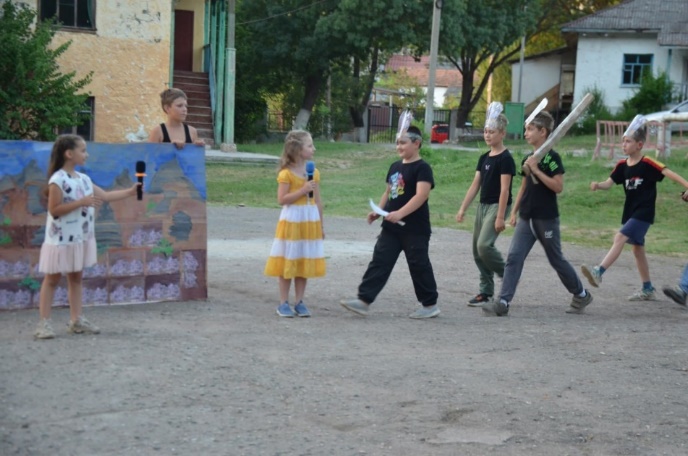 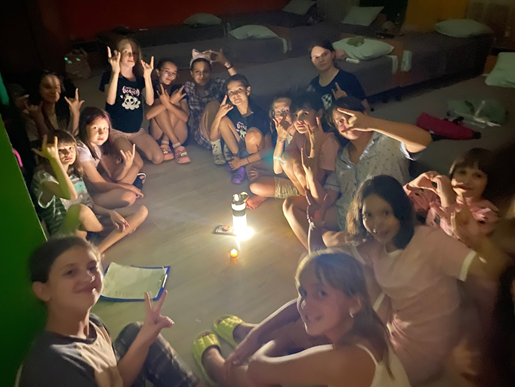 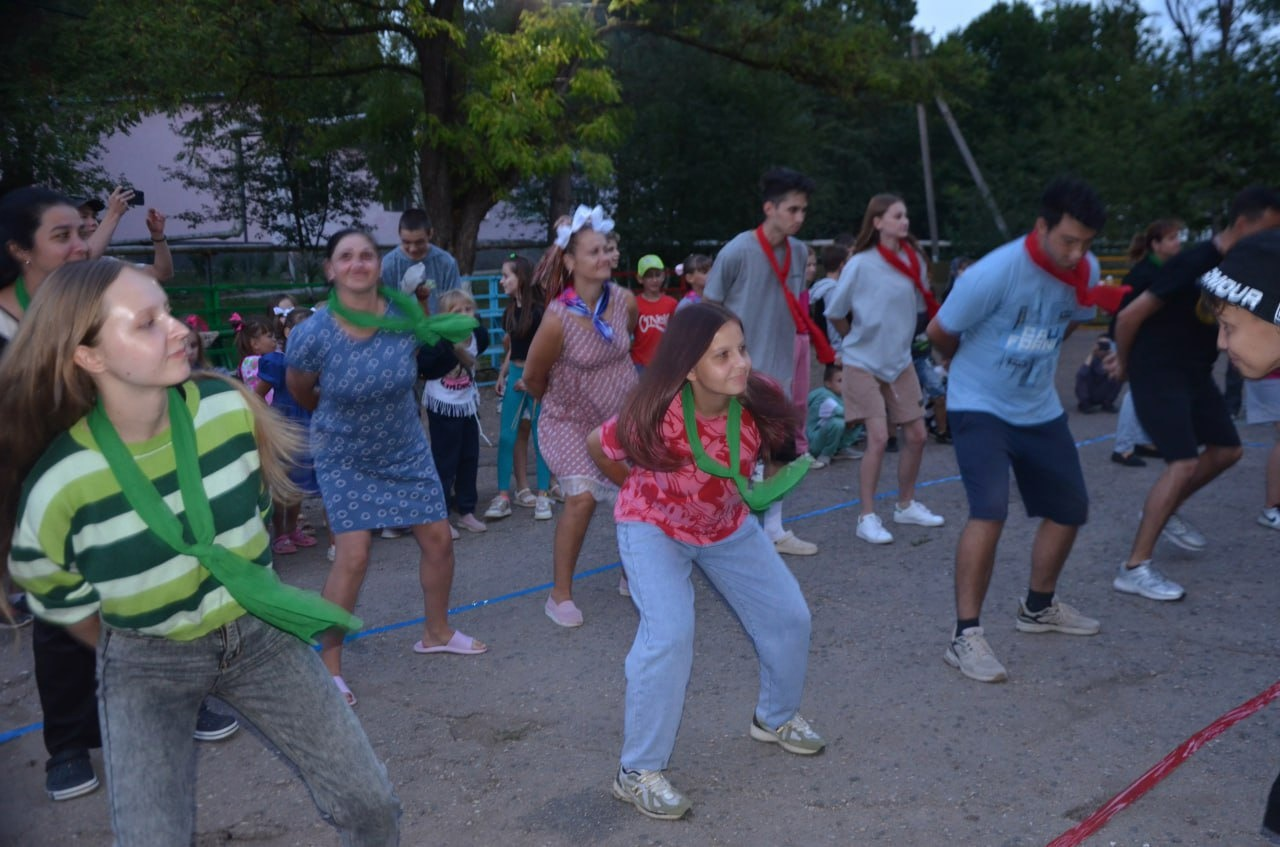 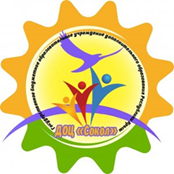 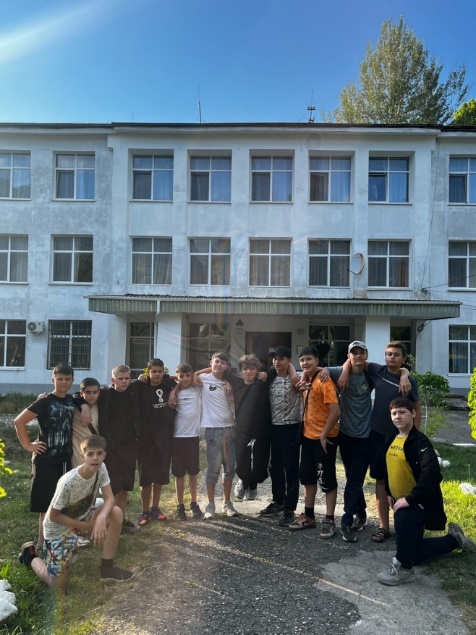 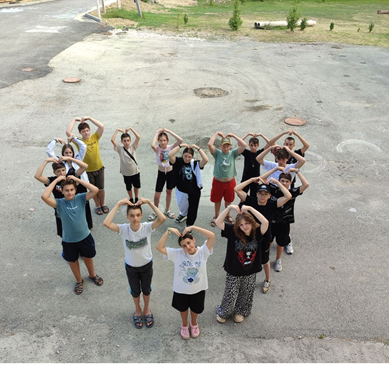 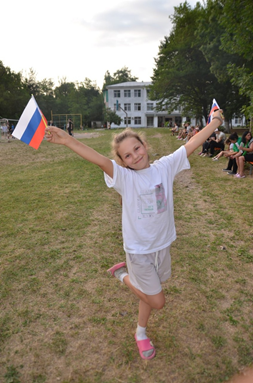 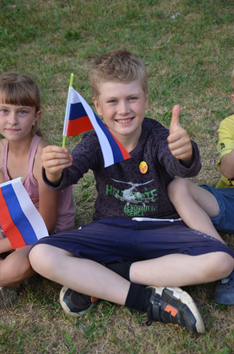 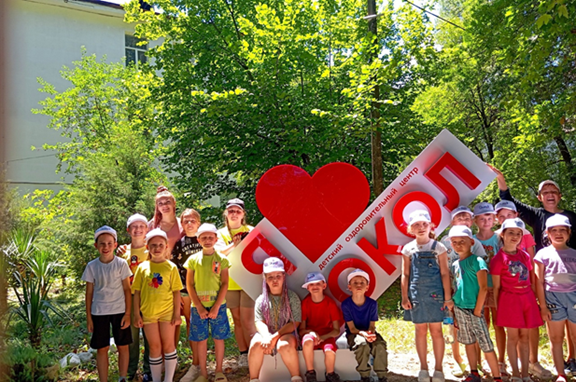 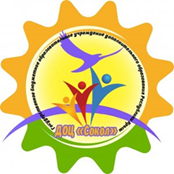 Мы здесь были!!!
 Успехов и достижений,
 хороших идей и друзей,
 радостных событий, 
открытий и впечатлений!
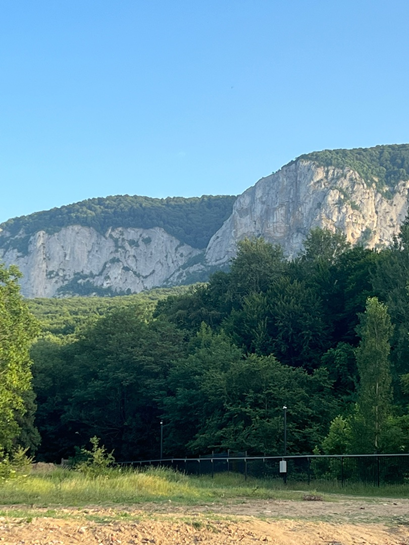 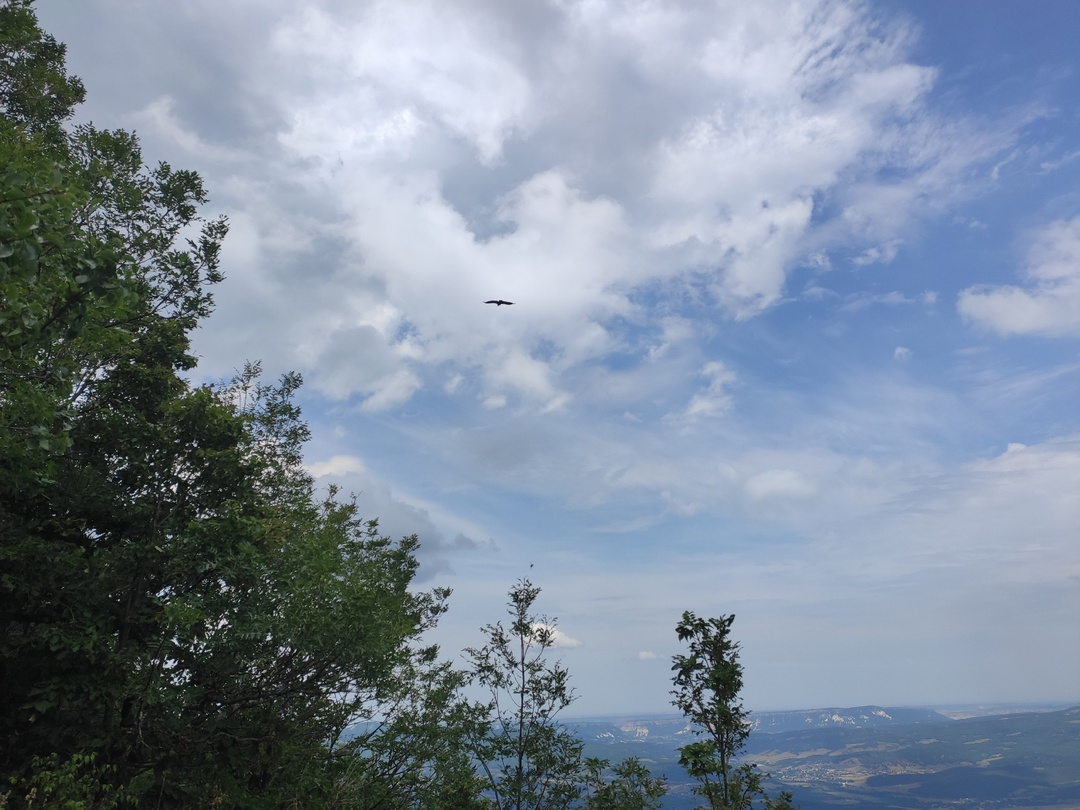 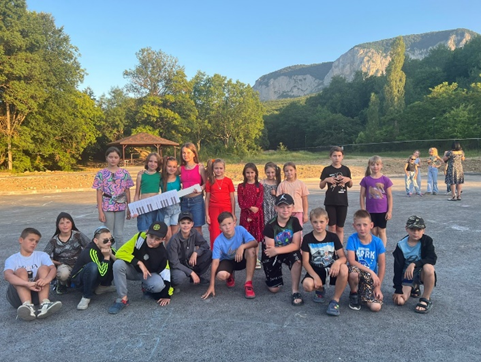 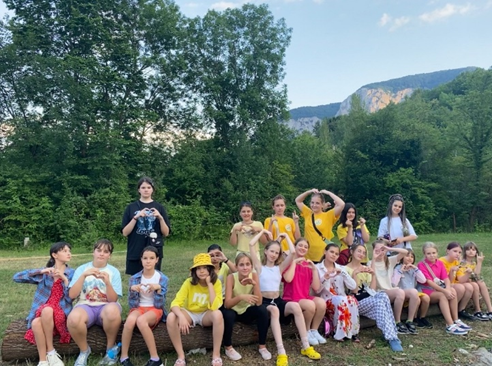 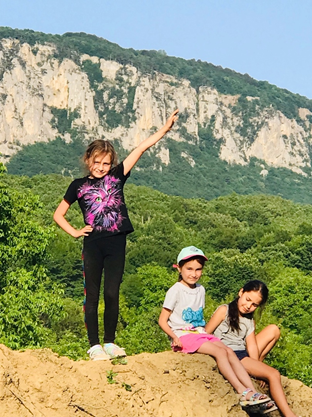 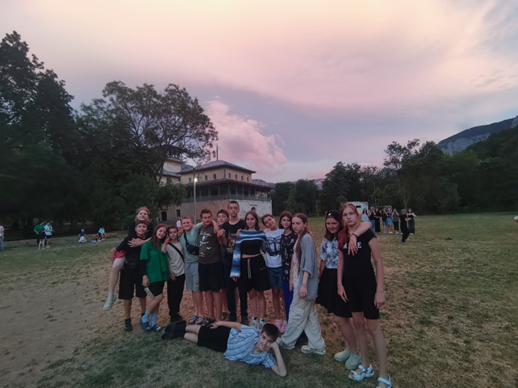